Министерство образования РМПортфолиоЛышновой надежды ивановнывоспитателя муниципального автономного дошкольного образовательного учреждения городского округа Саранск «Детский сад №76 комбинированного вида»
Дата рождения: 21.04.1989
Профессиональное образование: высшее,  ГБУ ВПО «МГПИ им. М.Е.Евсевьева», 2008-2013г.г.
Специальность: «Педагогика и методика дошкольного образования».
Профессиональная переподготовка: ФГБОУ ВО «МГПИ им. М.Е. Евсевьева» 
Квалификация: «Организатор – методист дошкольного образования» , 2013г.
Стаж работы (по специальности): 3 года
Общий трудовой стаж: 8 лет
Квалификационной категории:  отсутствует
Занимаемая должность: воспитатель
Сайт МАДОУ «Детский сад №76 комбинированного вида»: https://ds76sar.schoolrm.ru/sveden/employees/11206/375054/
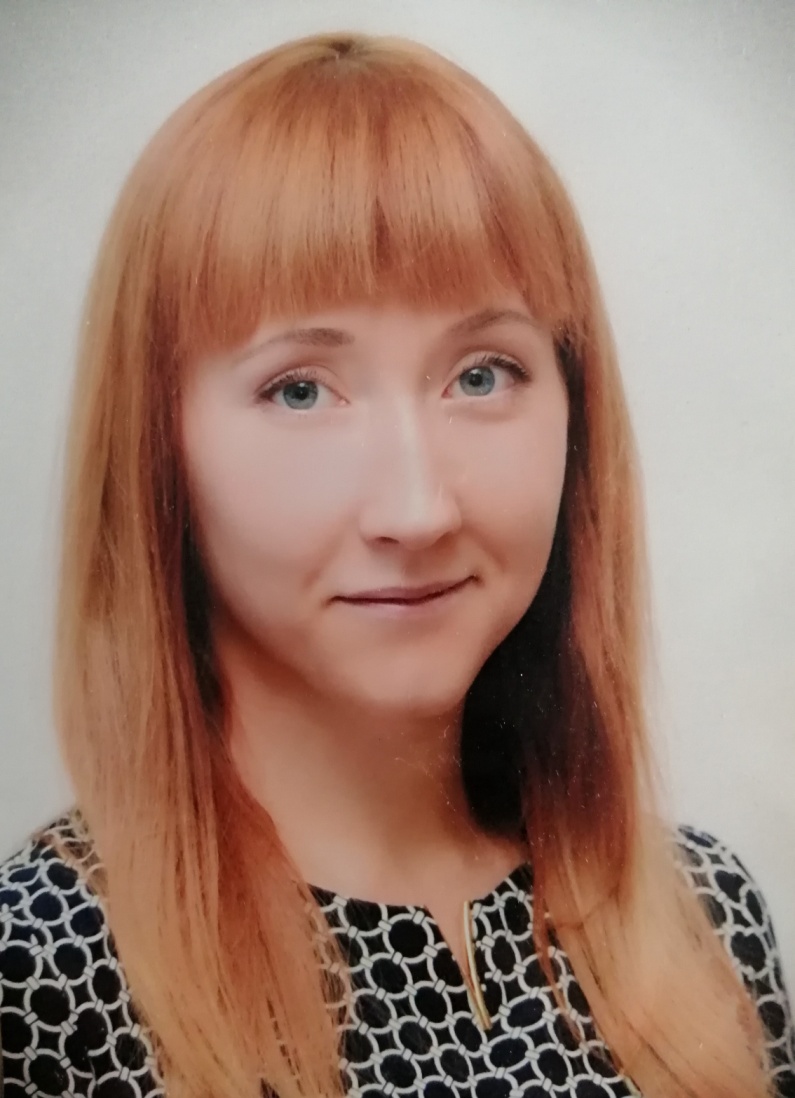 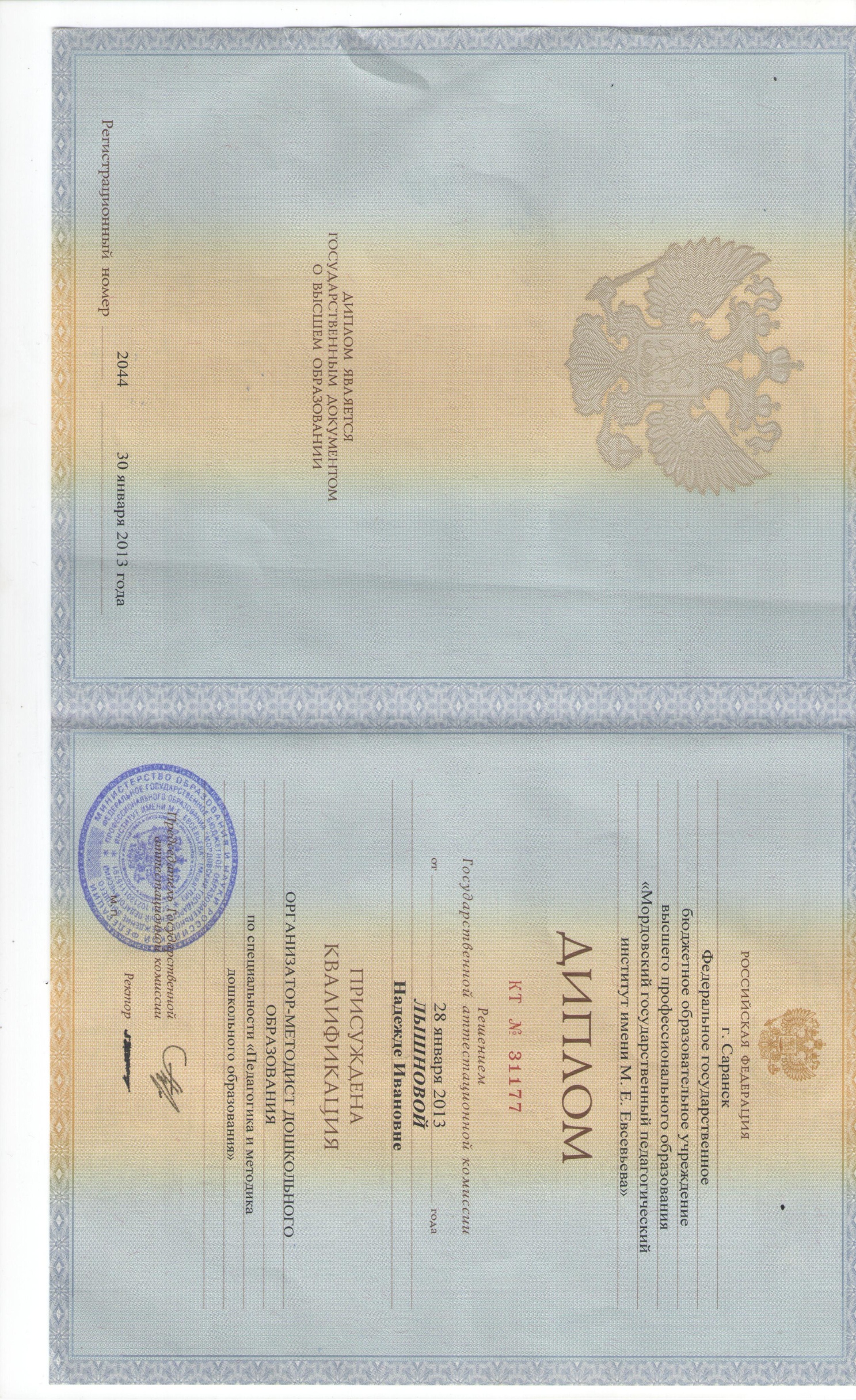 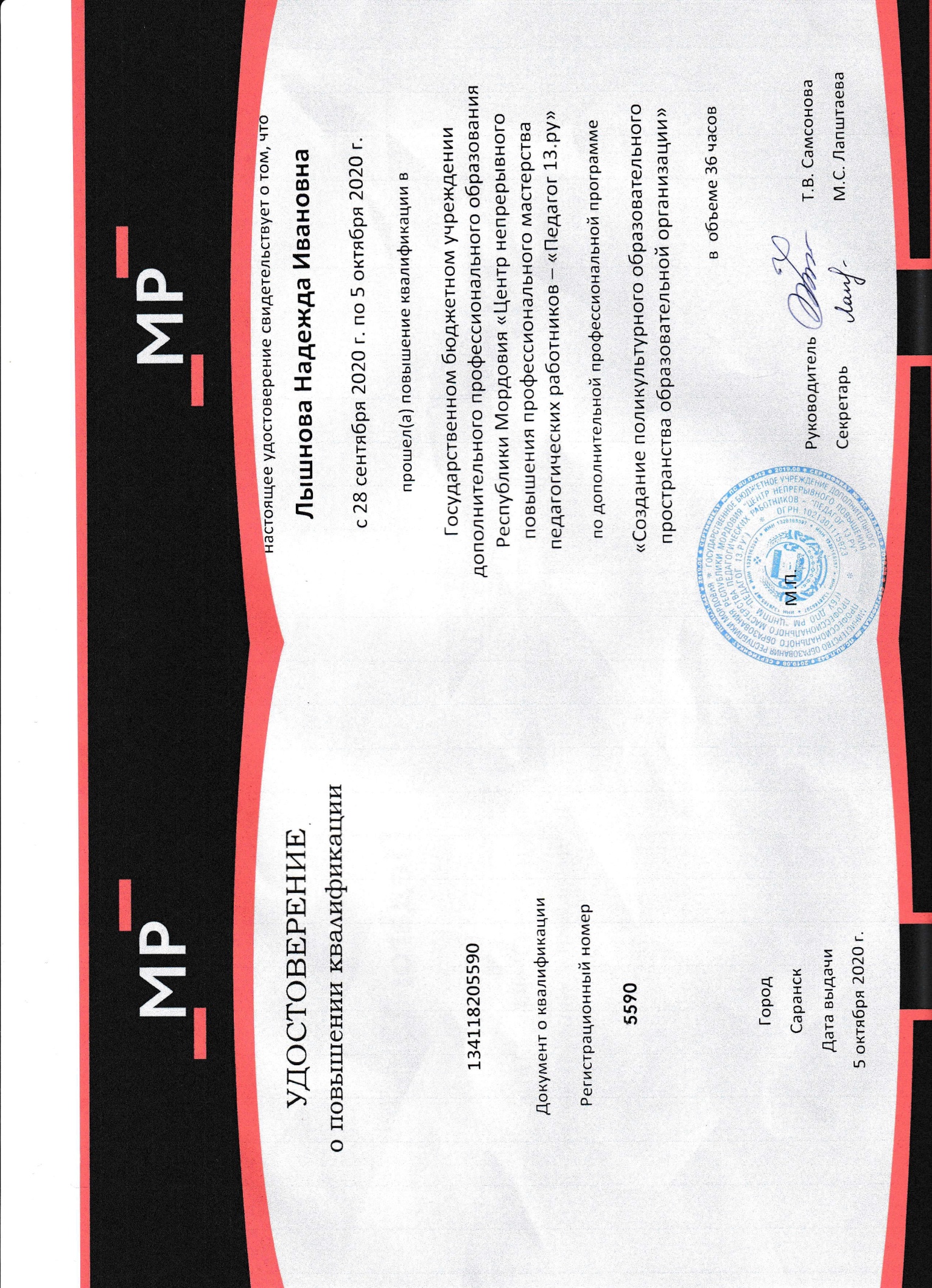 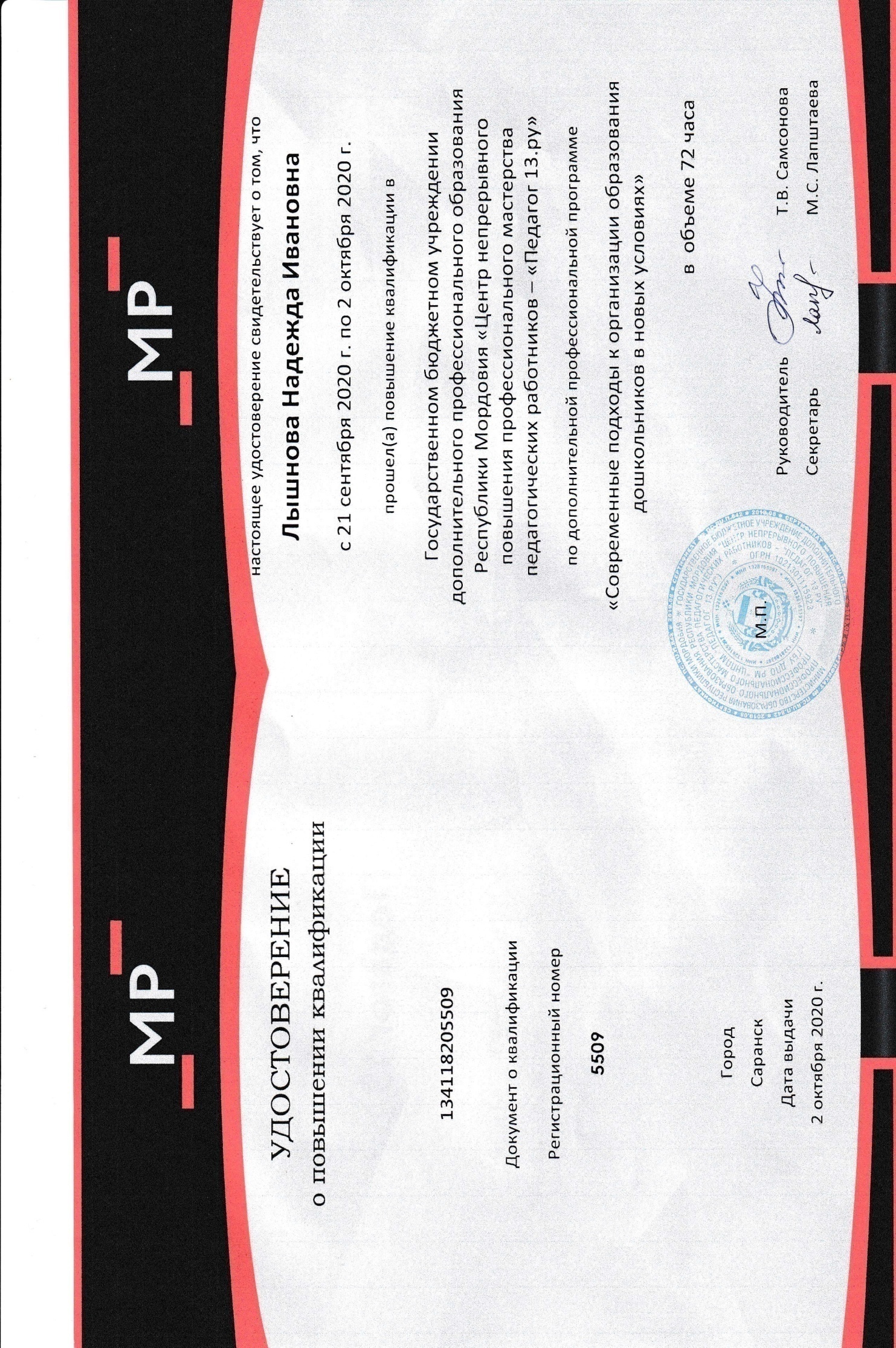 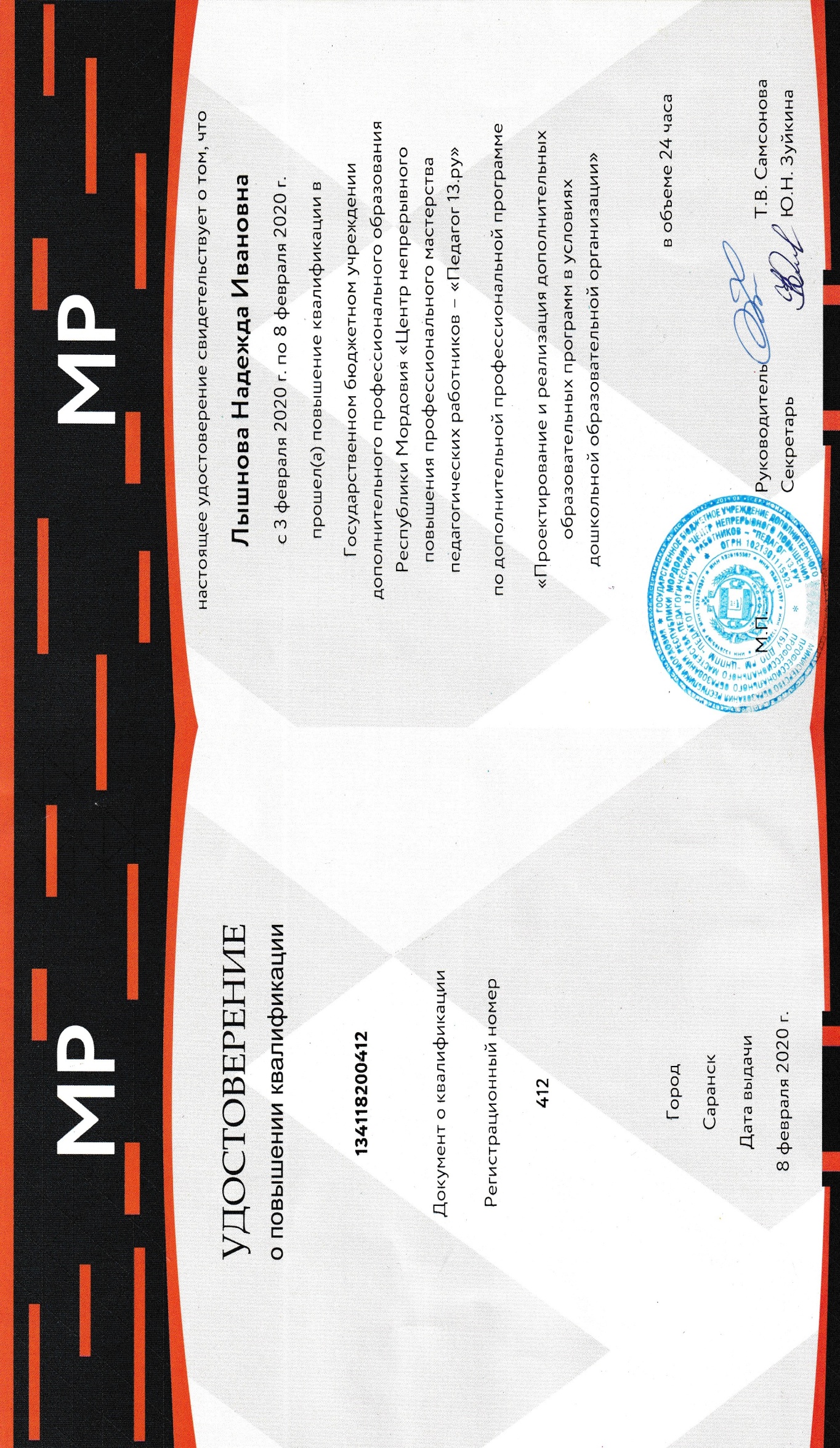 Участие в инновационной 
(экспериментальной)
деятельности
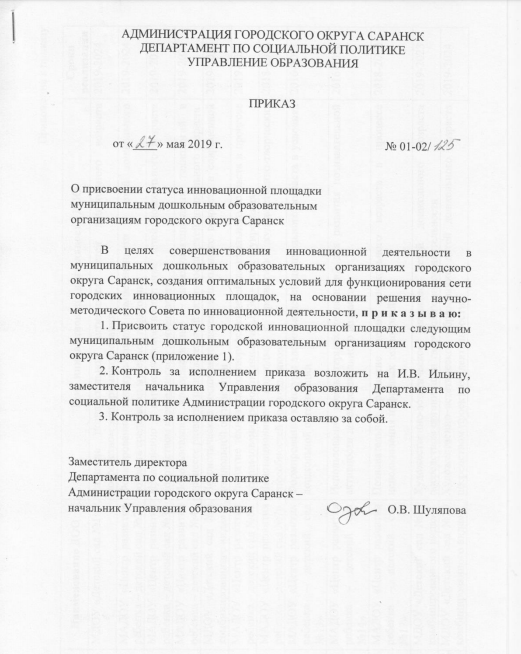 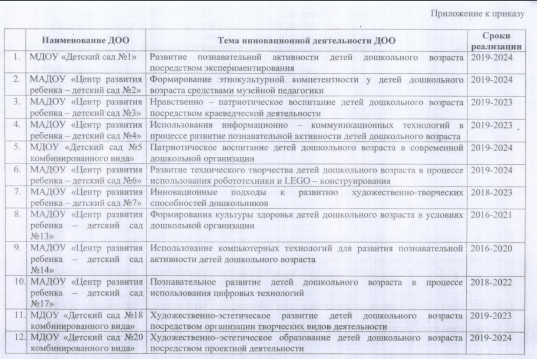 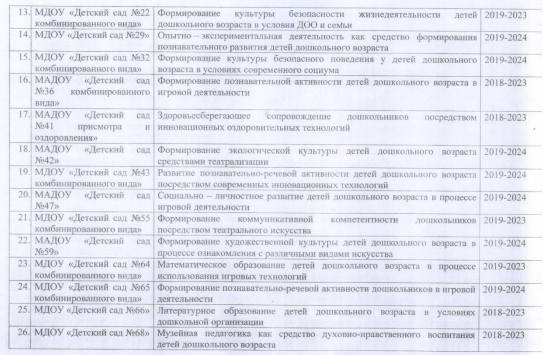 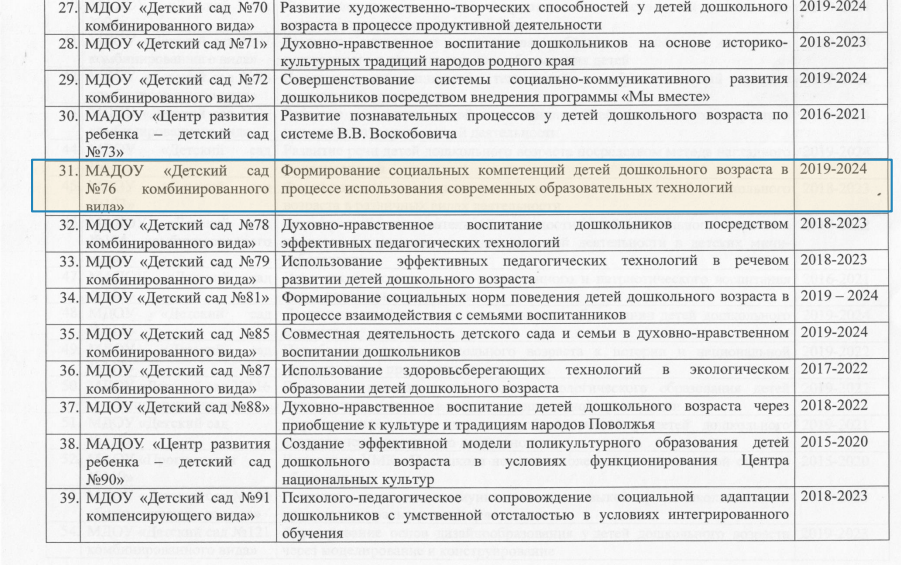 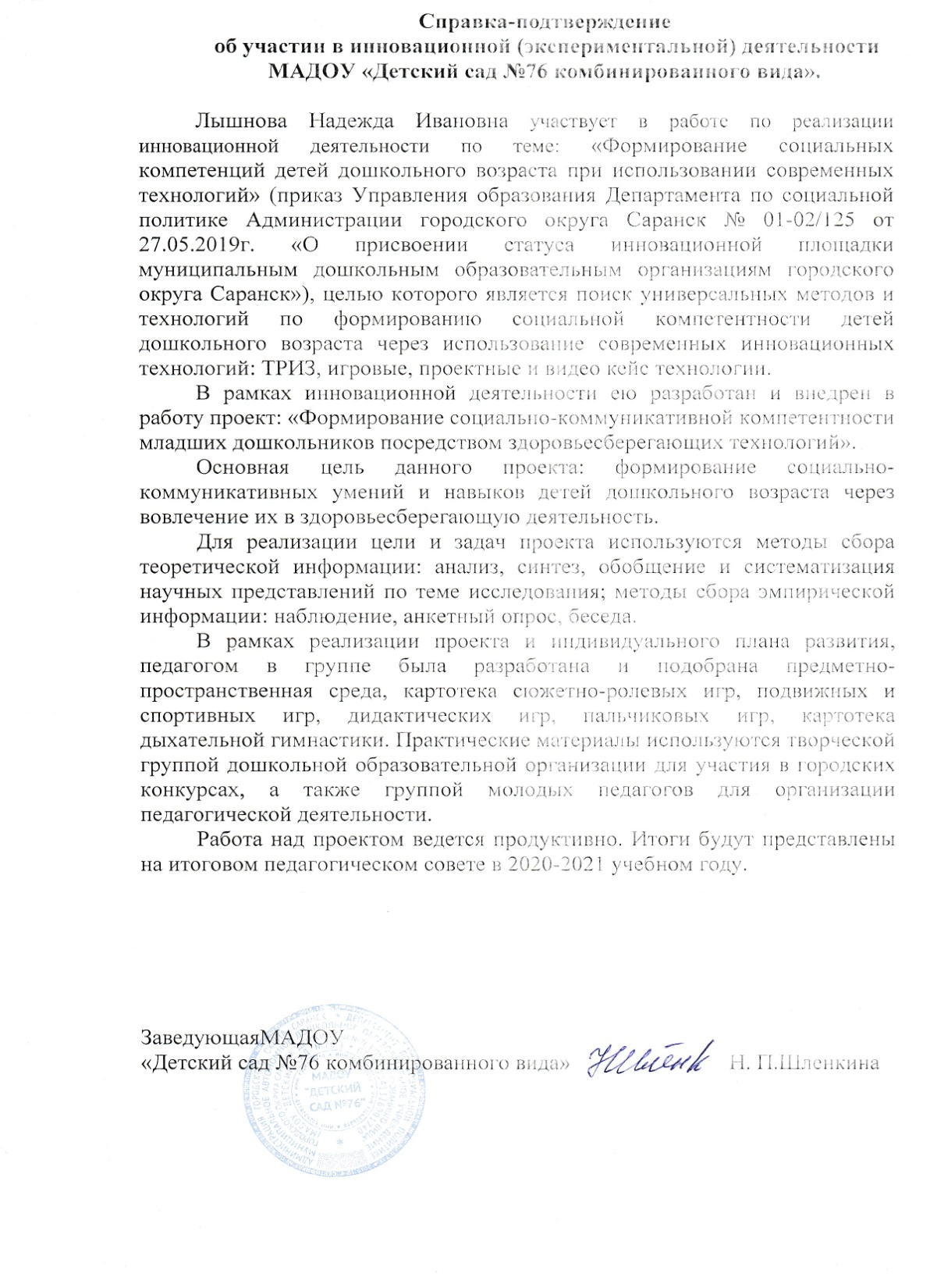 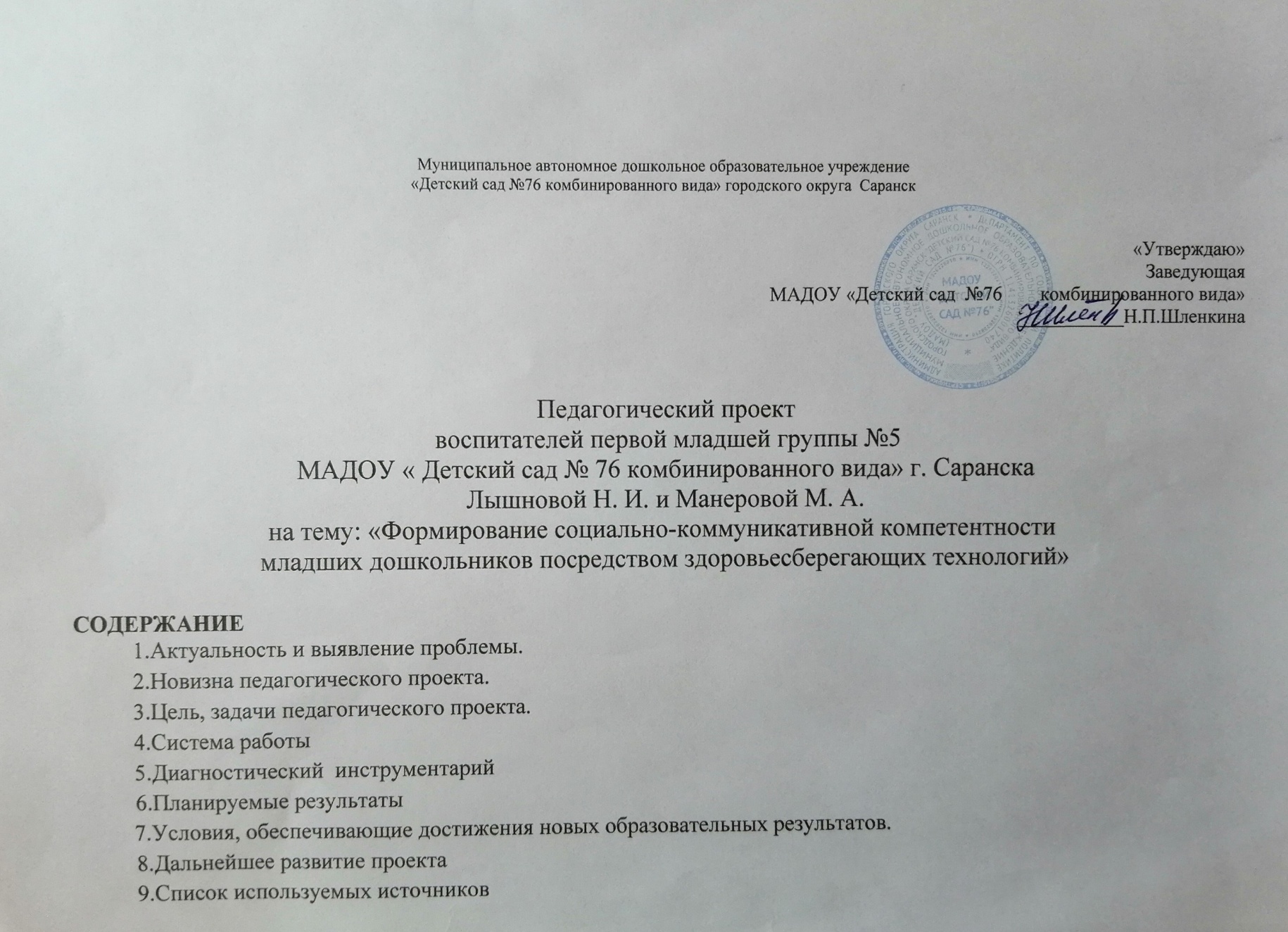 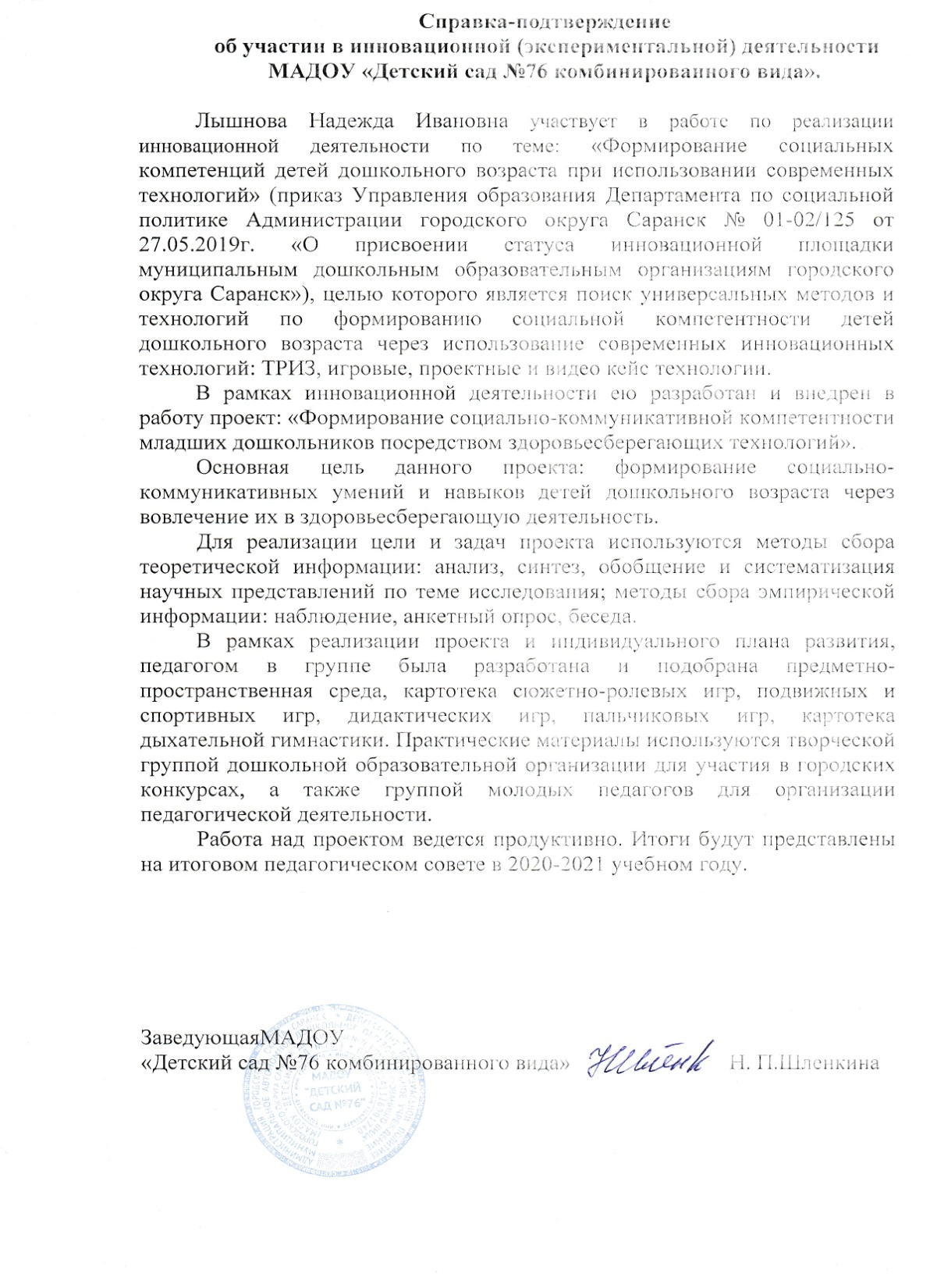 Наличие публикаций
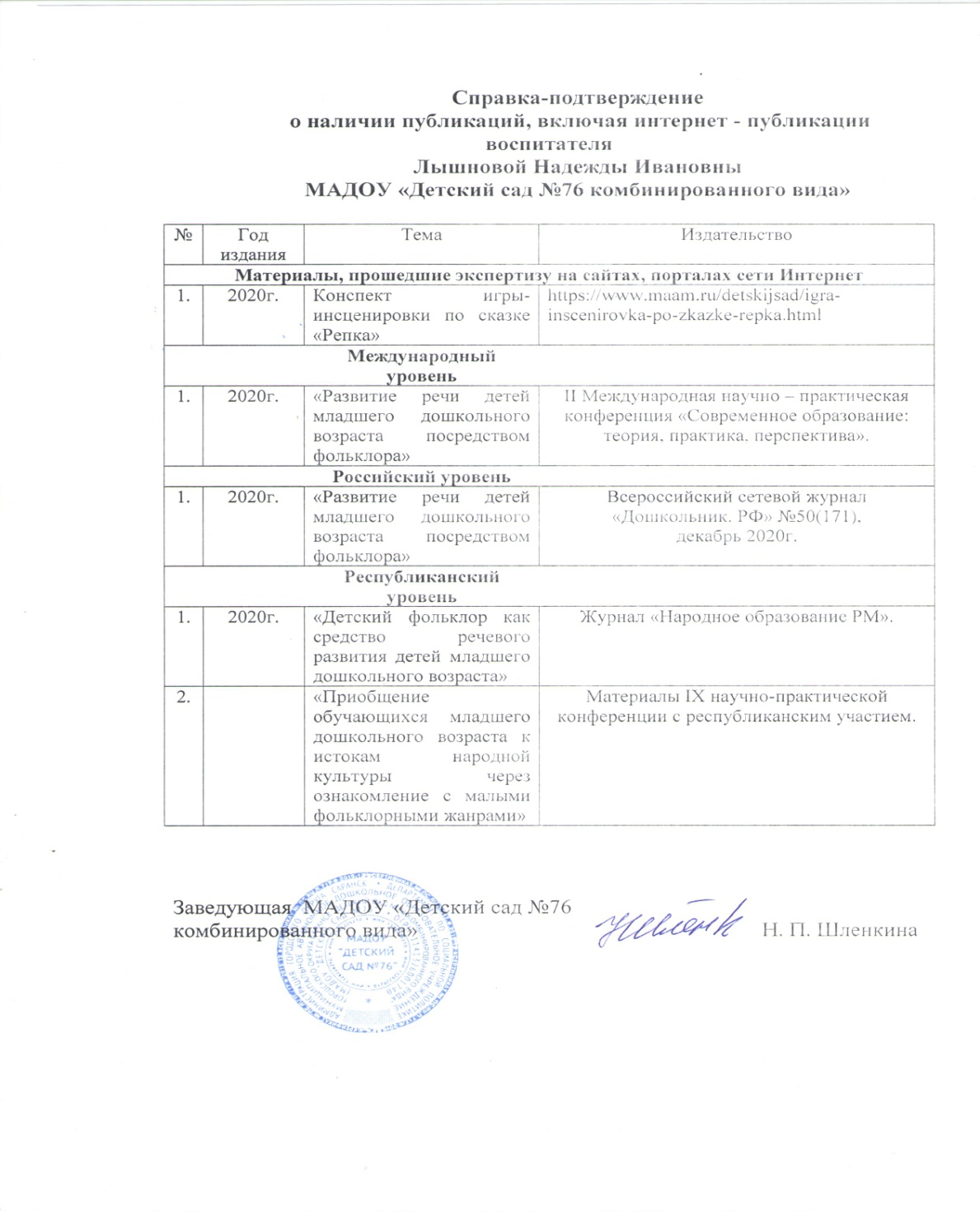 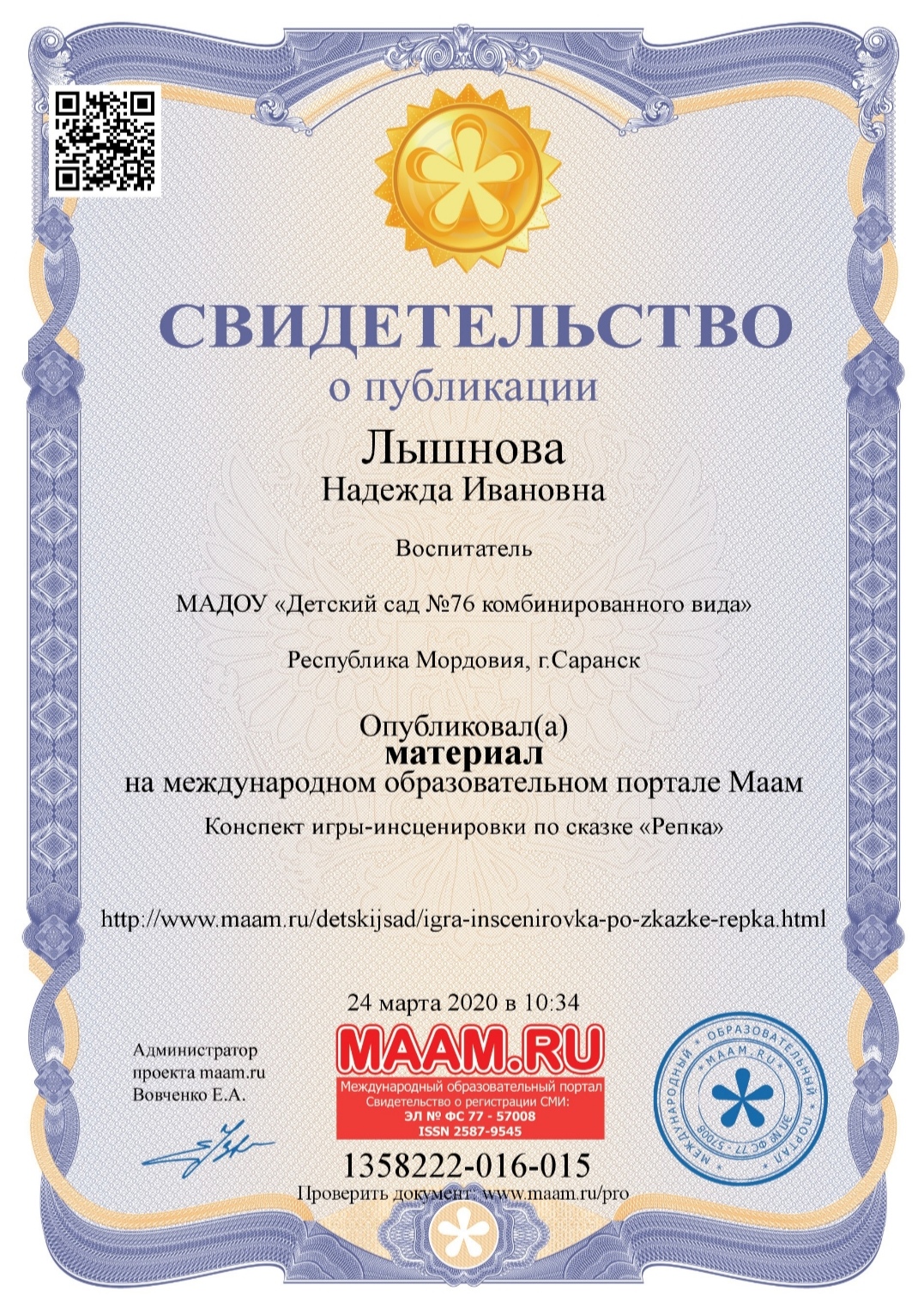 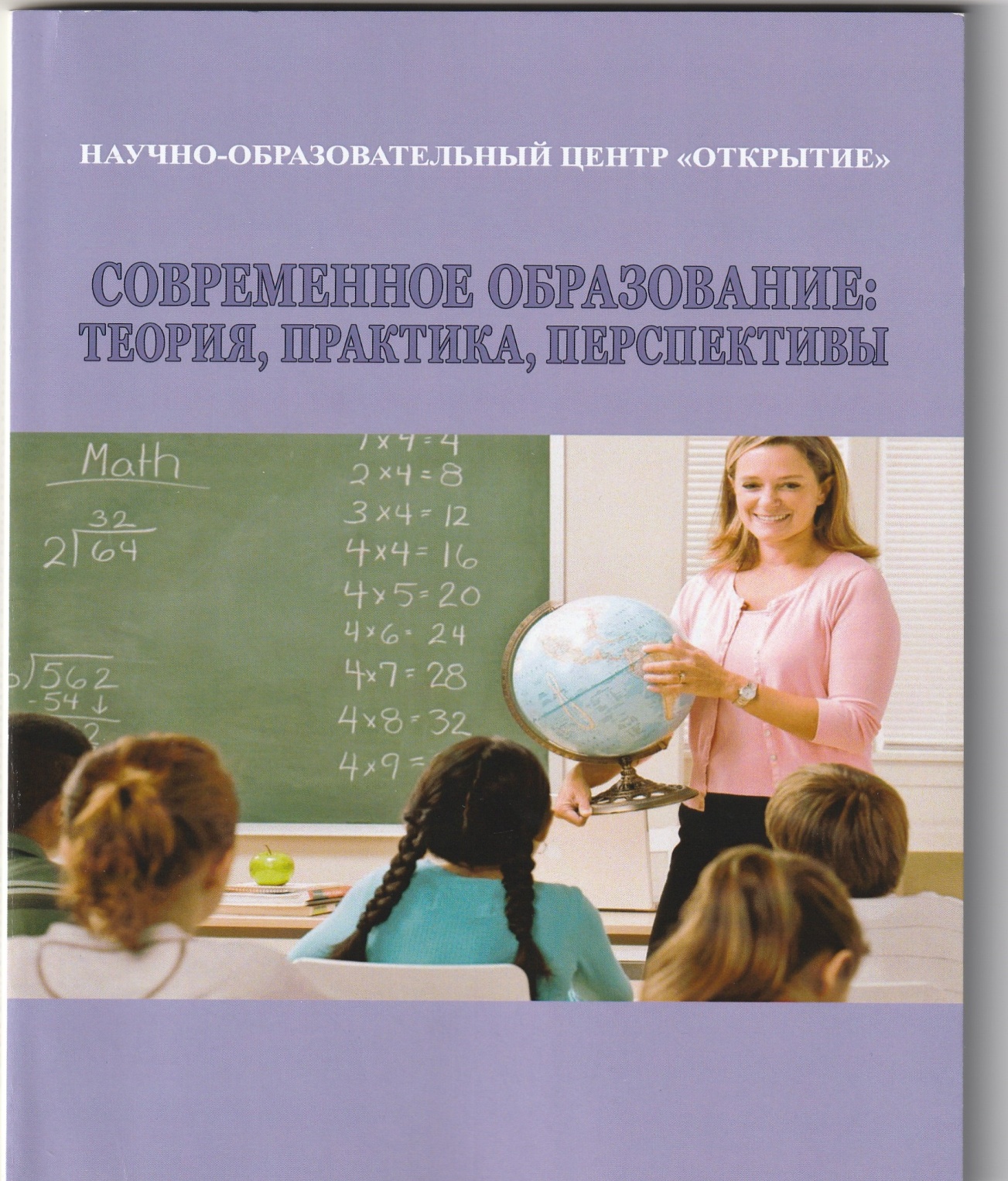 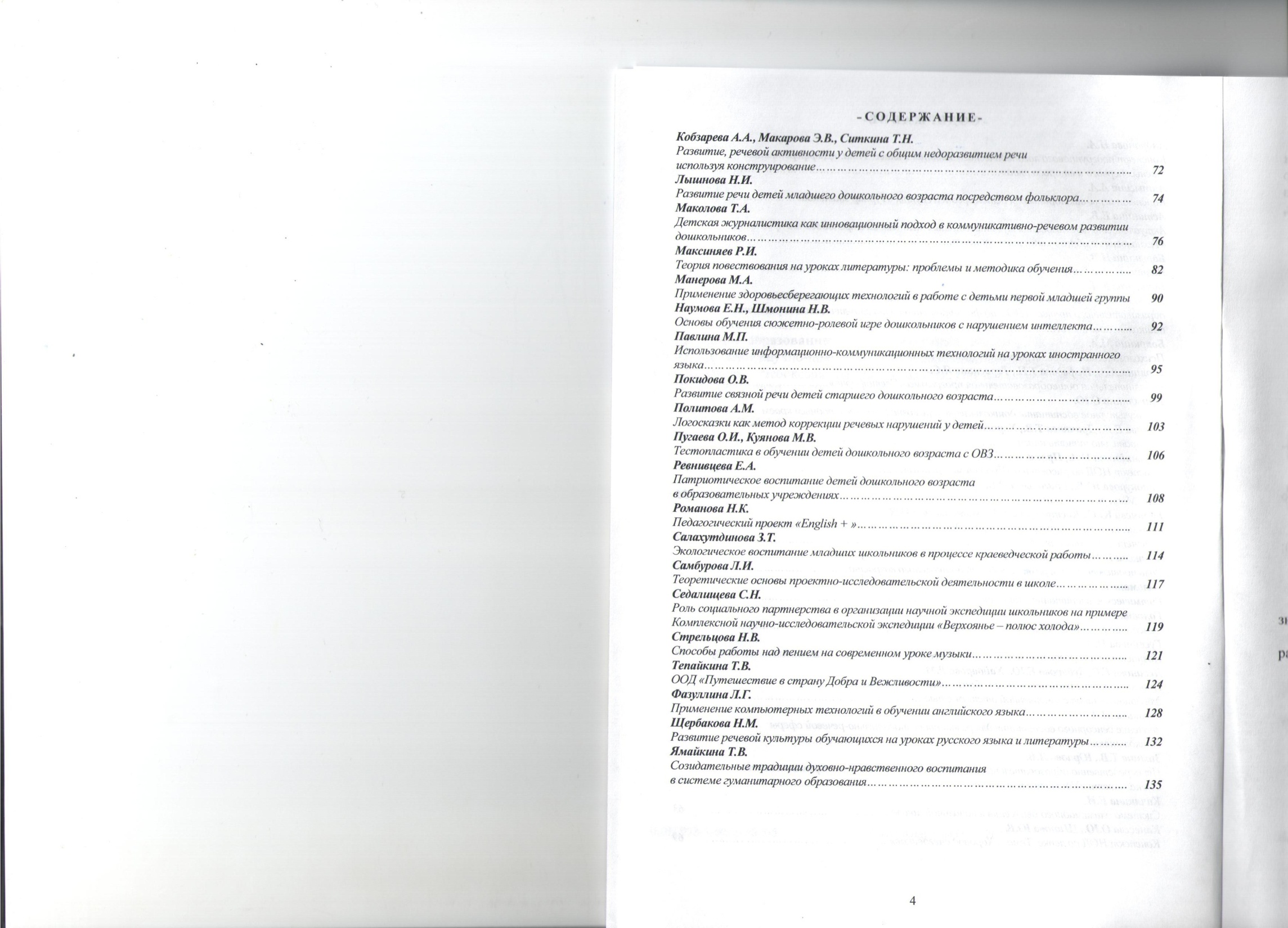 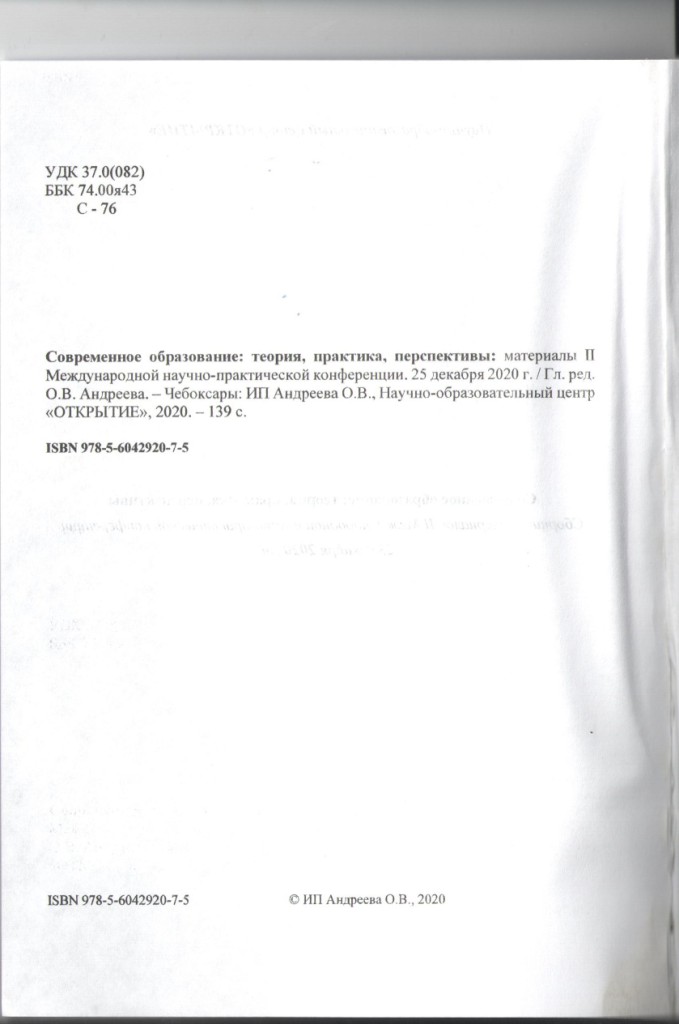 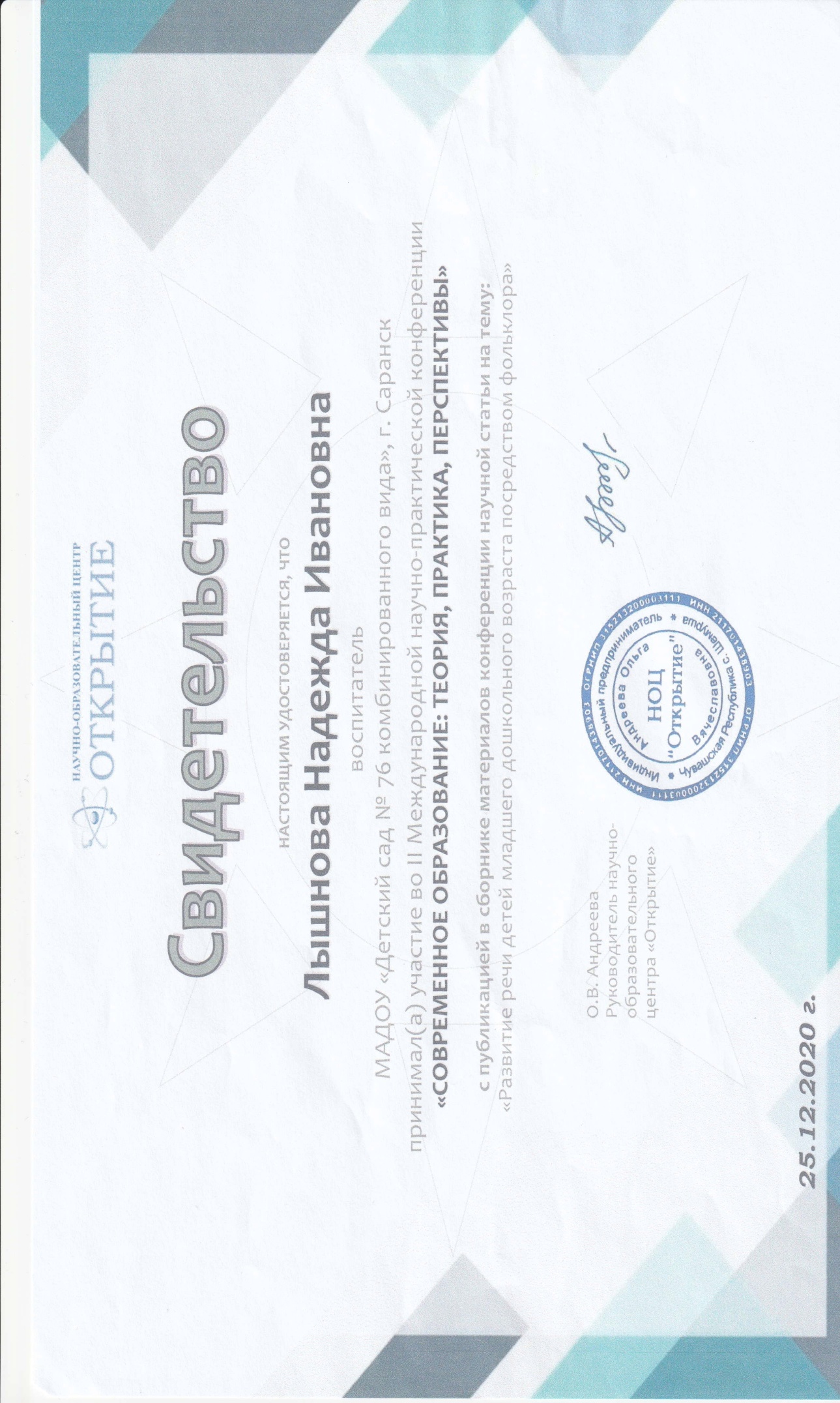 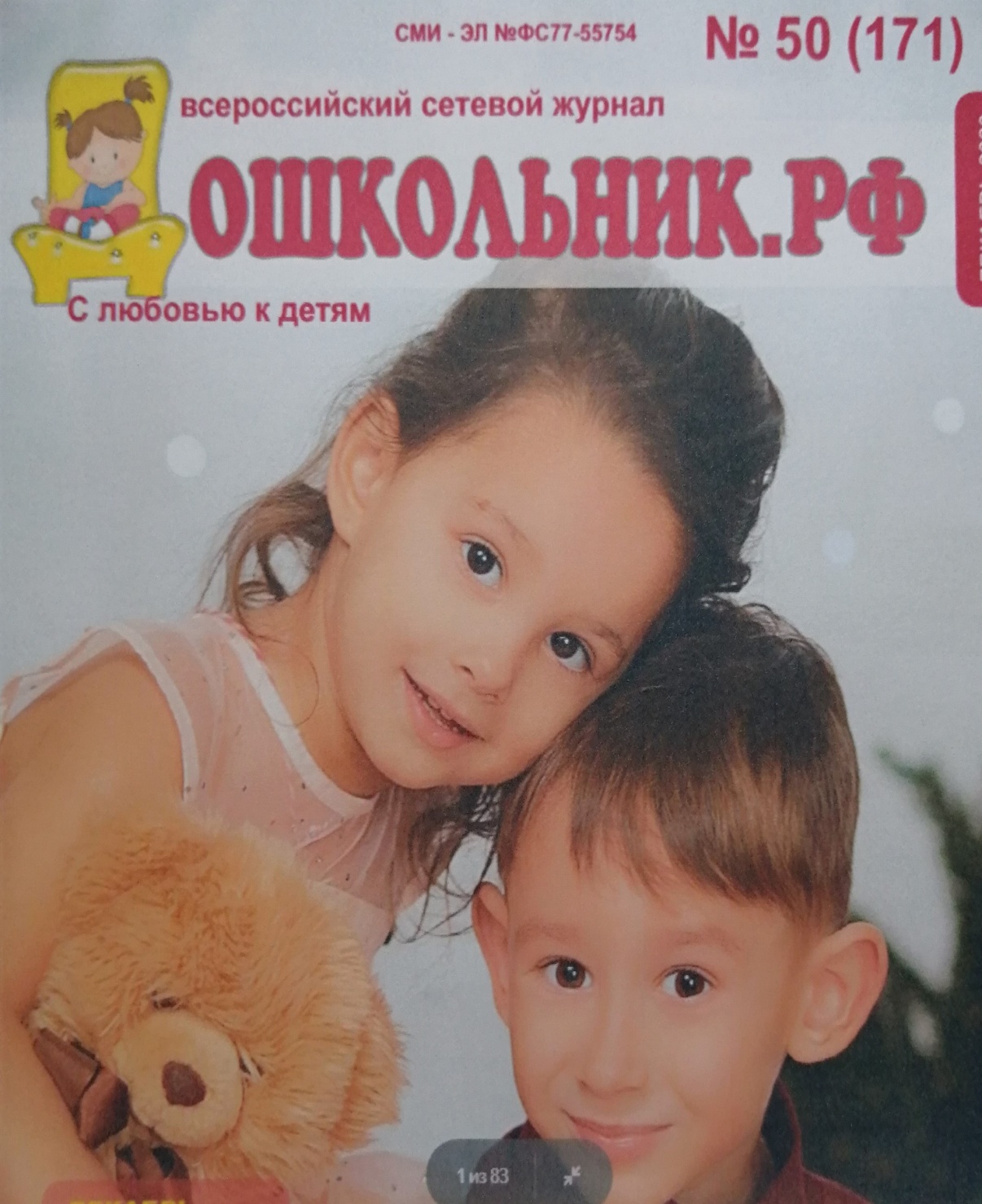 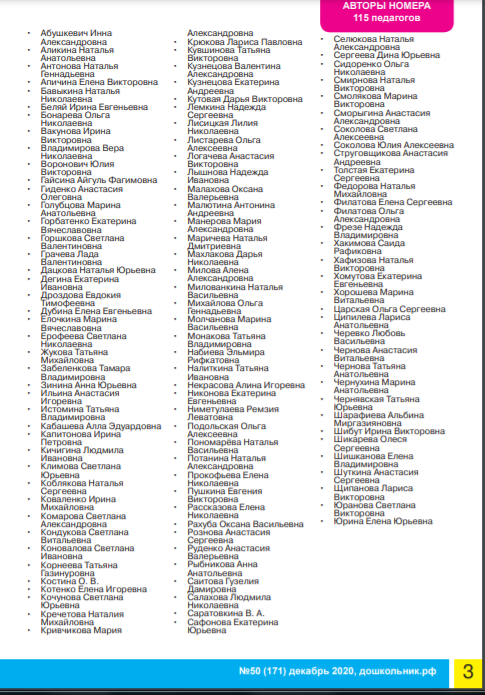 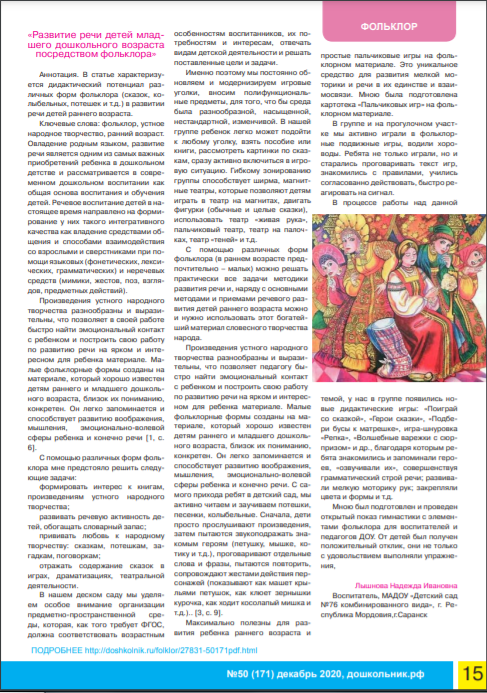 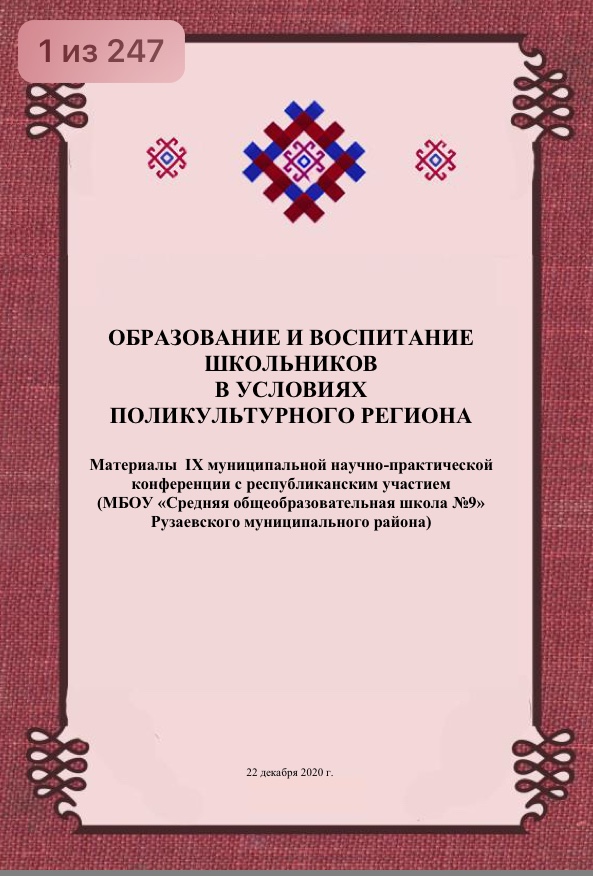 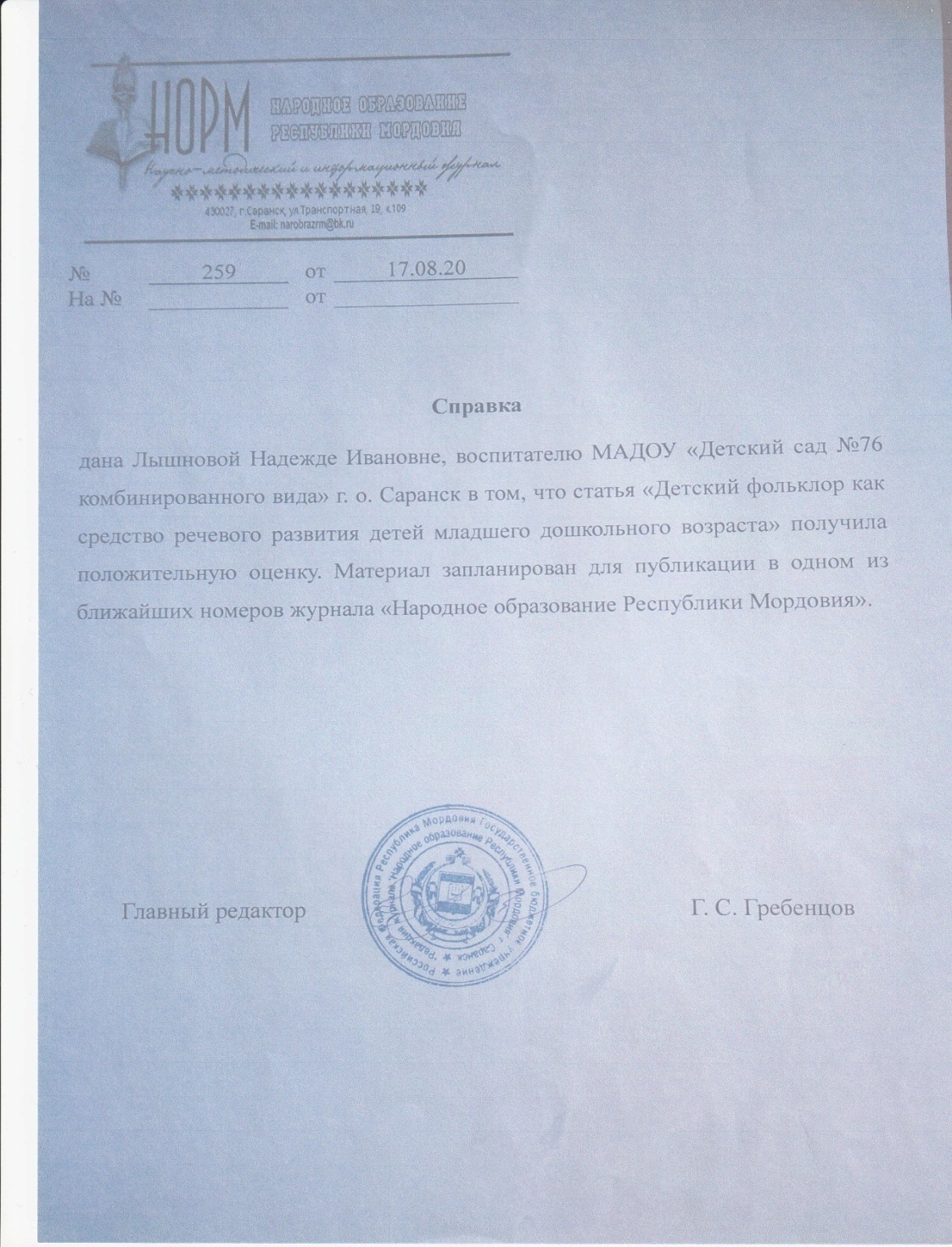 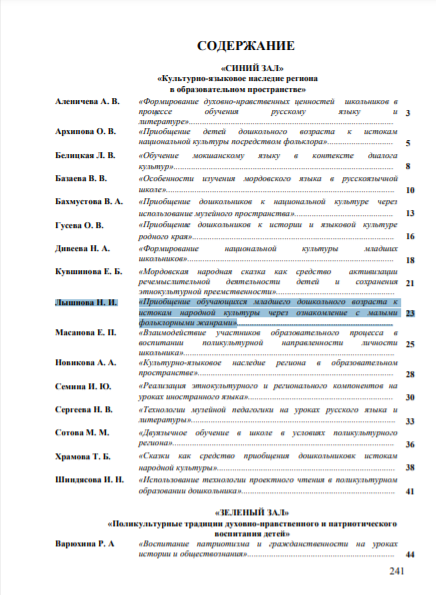 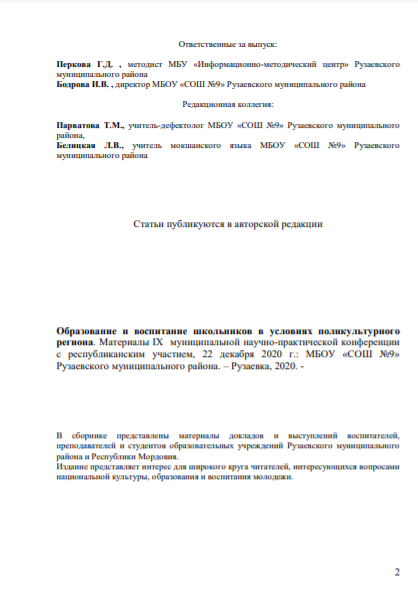 Результаты участия воспитанников в:- конкурсах;- выставках;- турнирах;- соревнованиях;- акциях;- фестивалях.
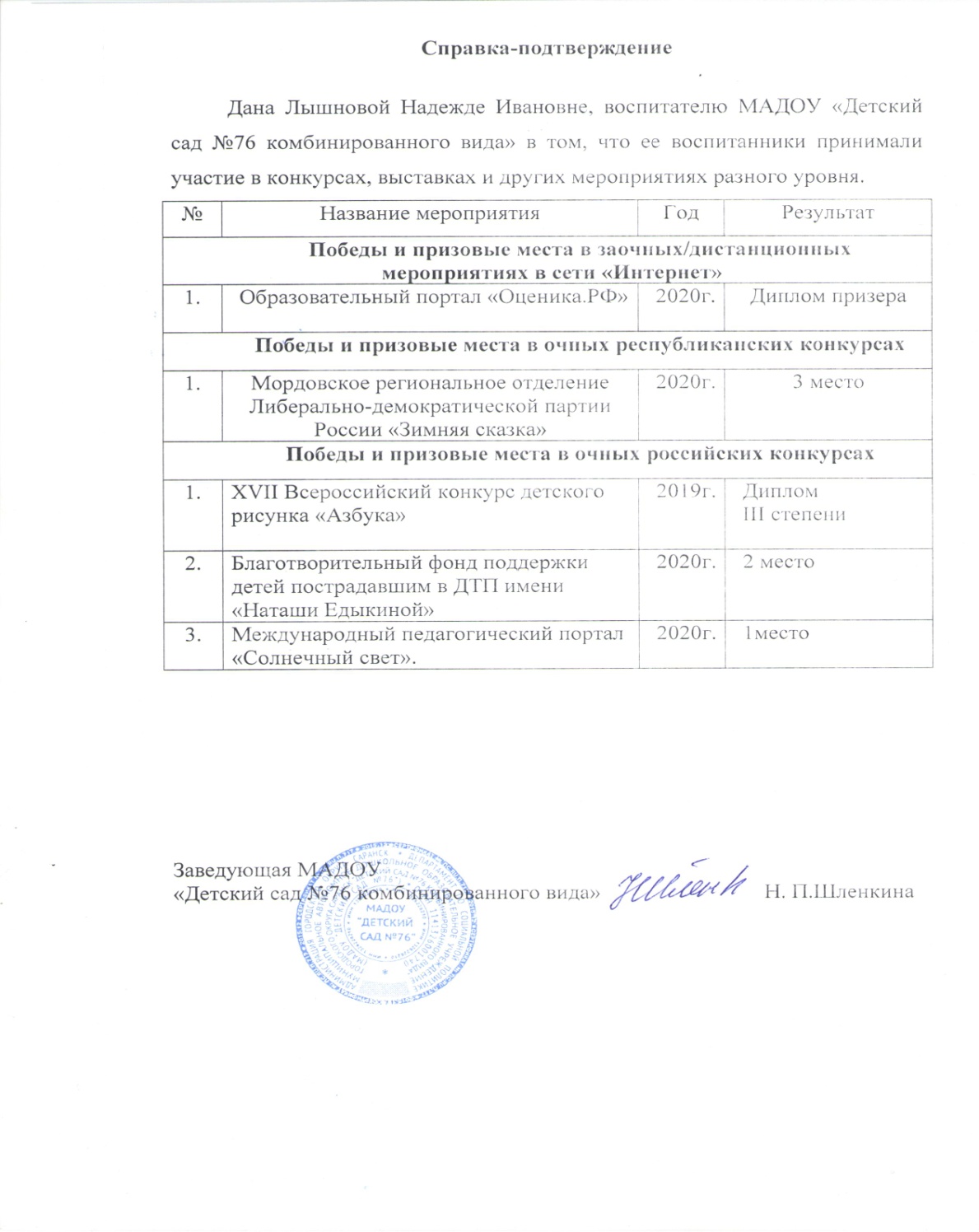 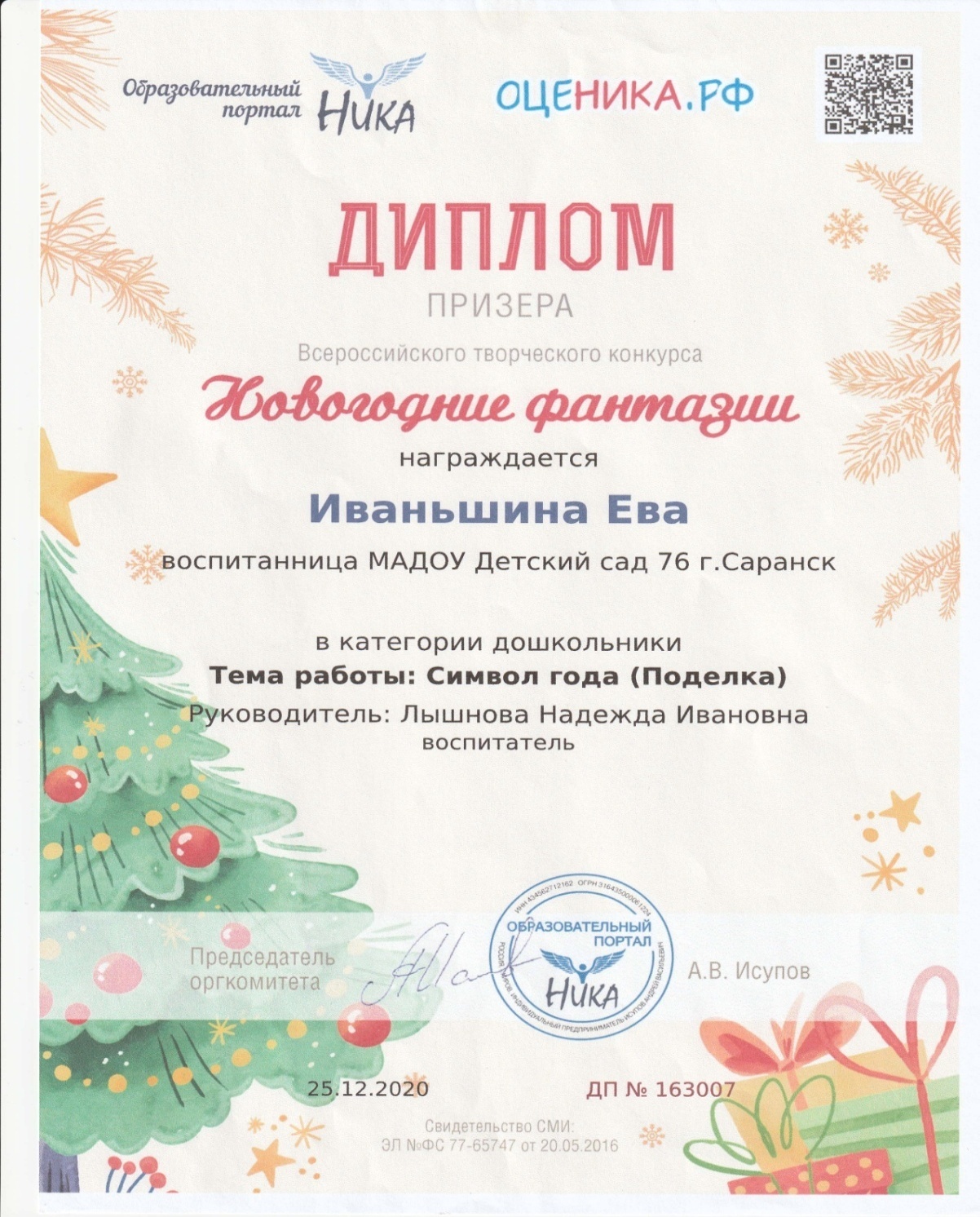 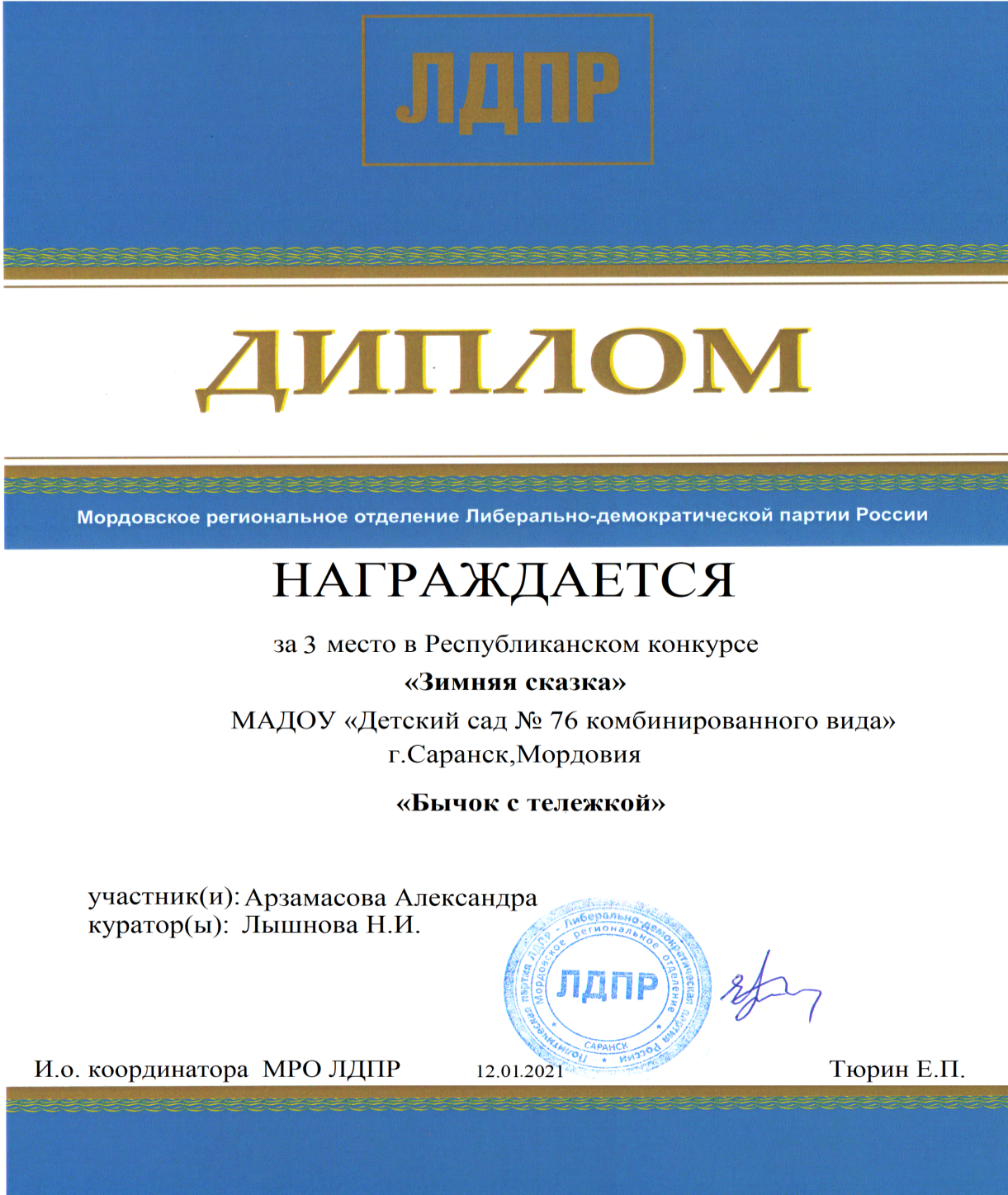 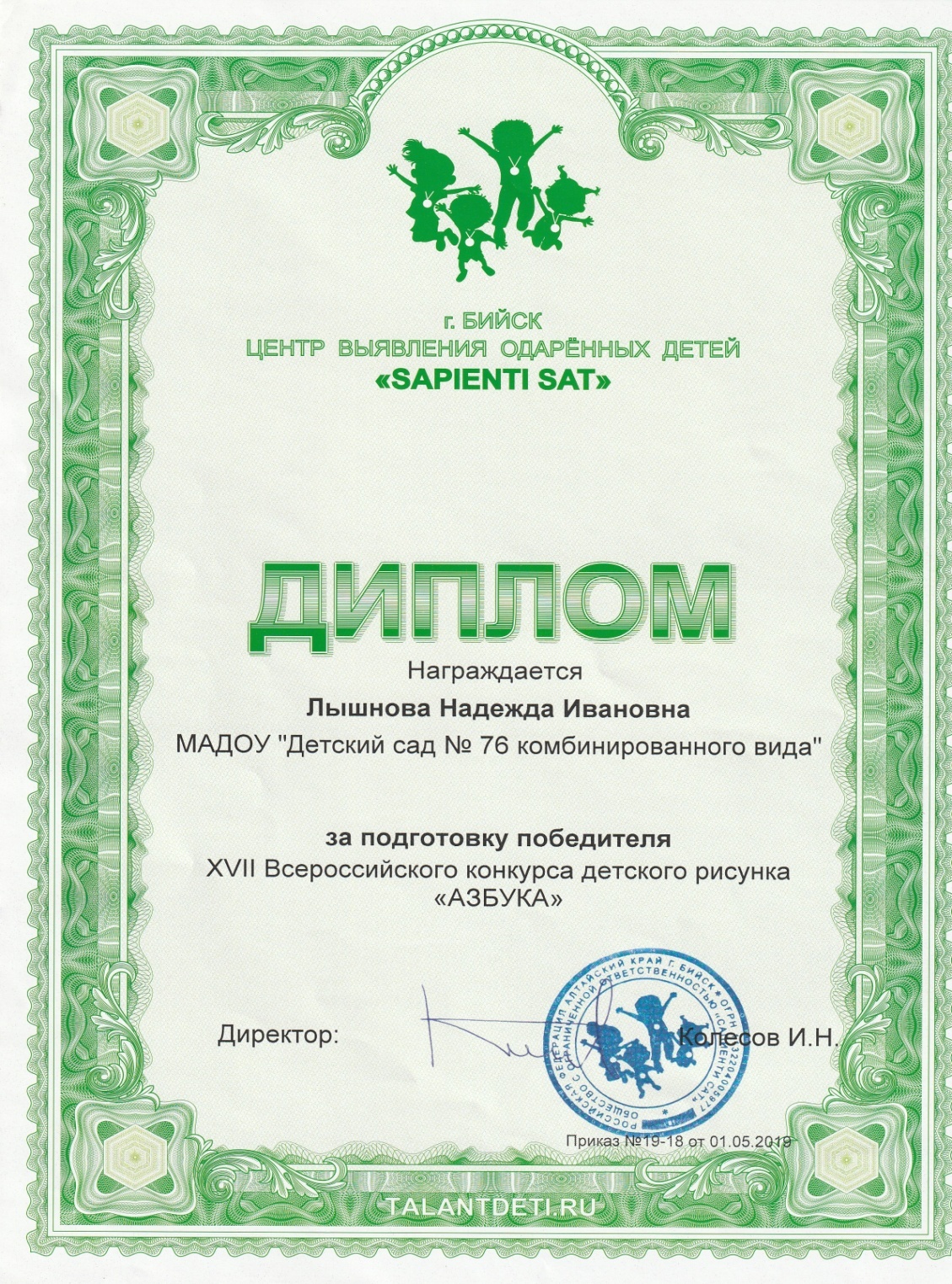 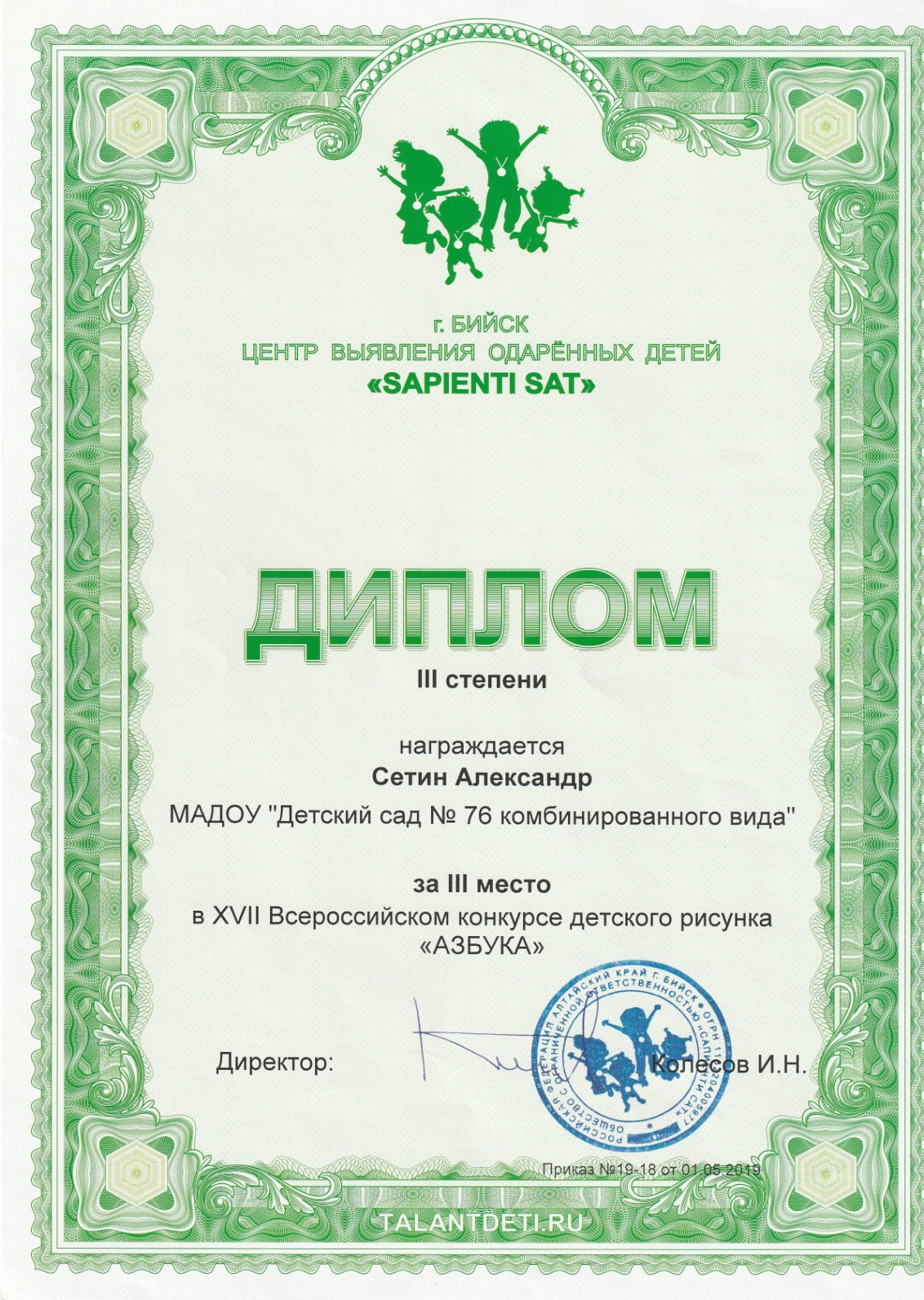 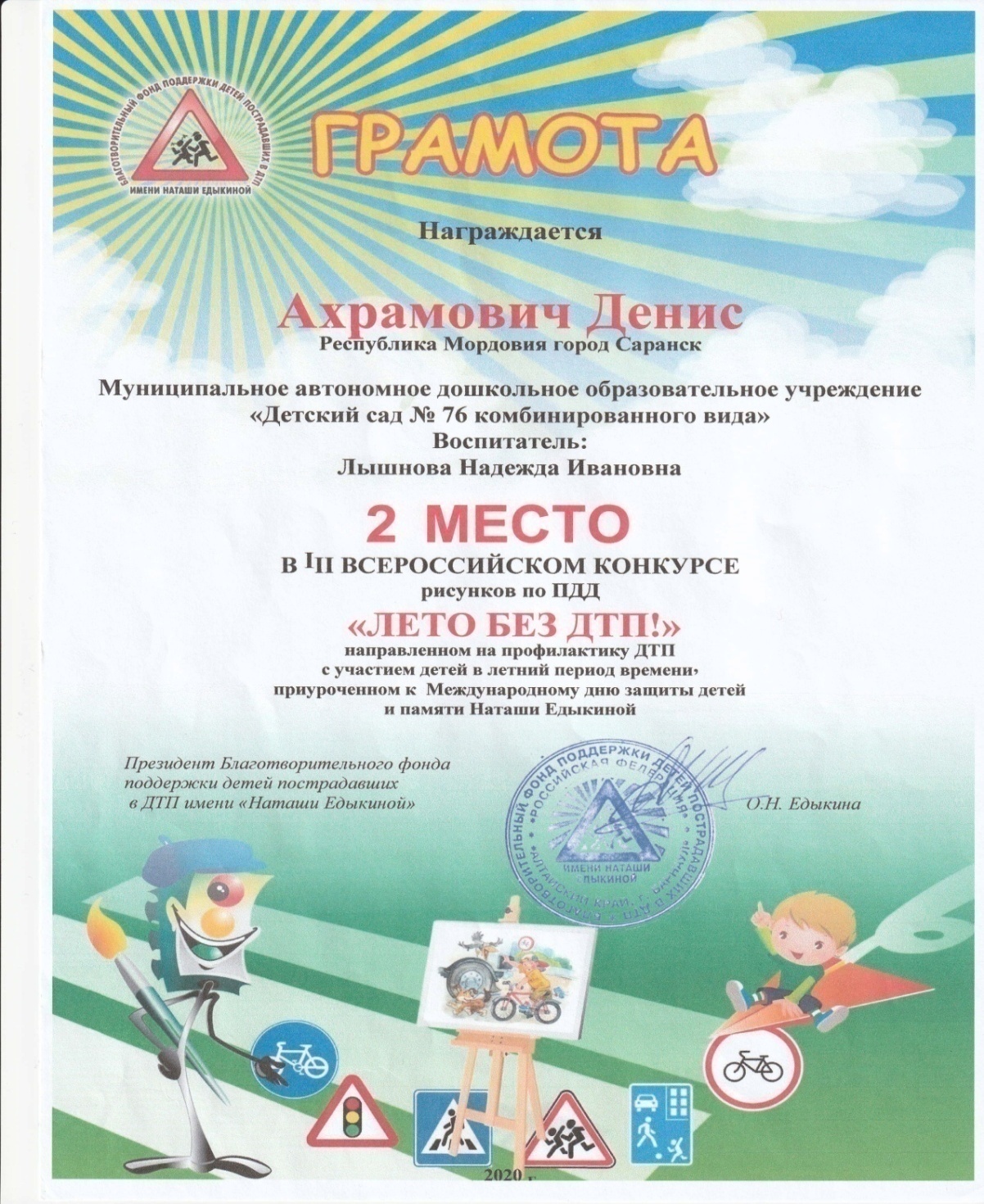 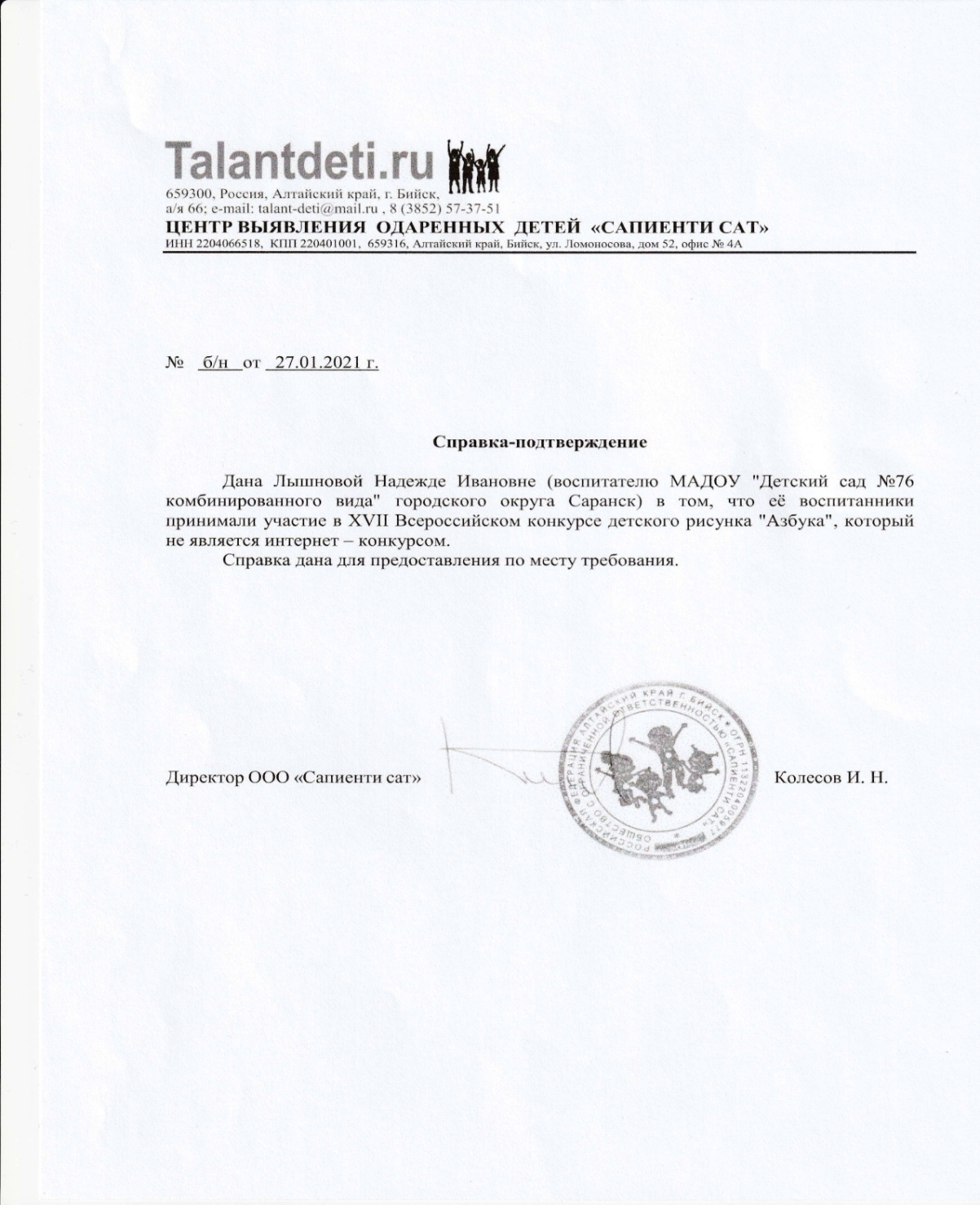 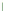 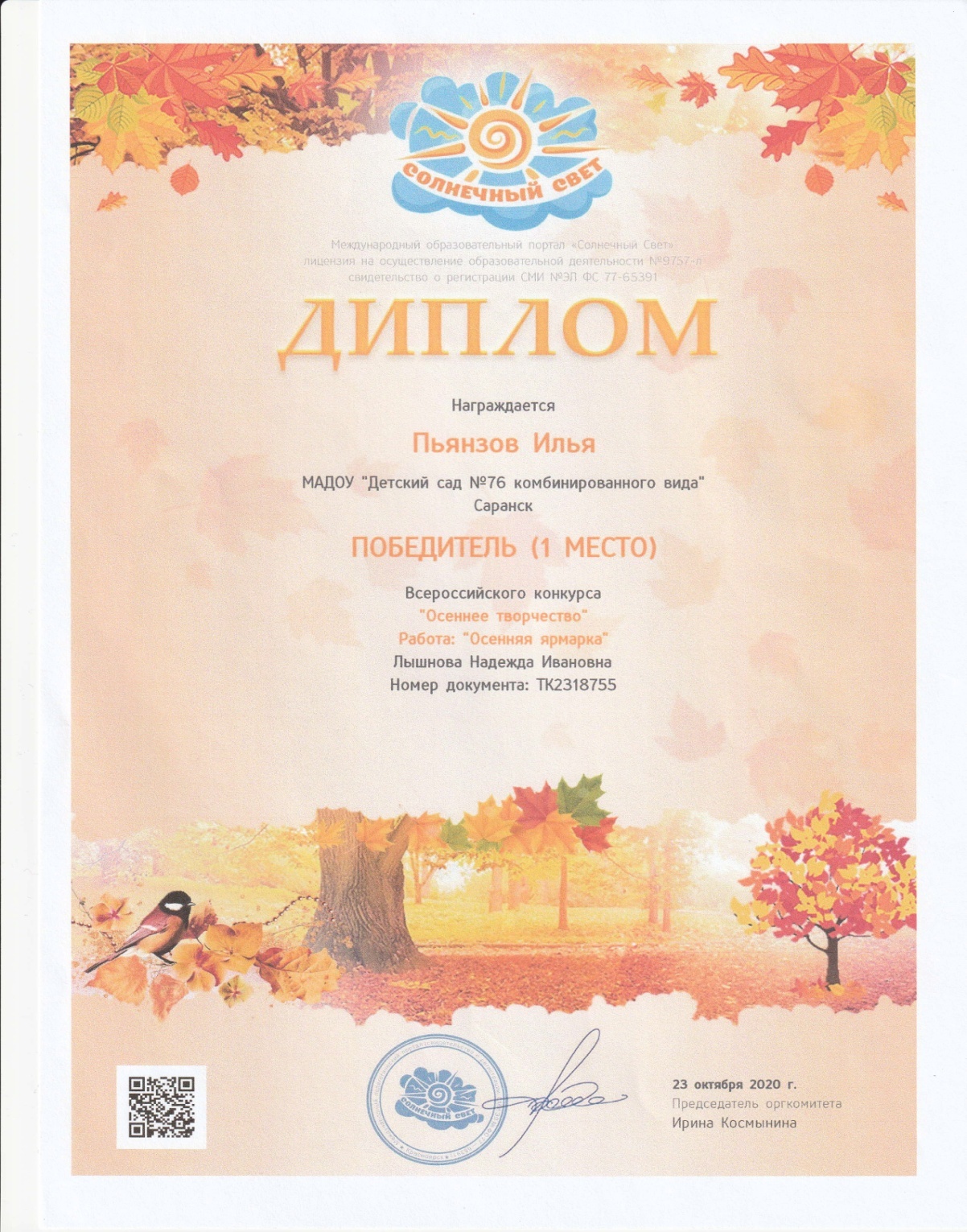 Наличие авторских программ, методических пособий
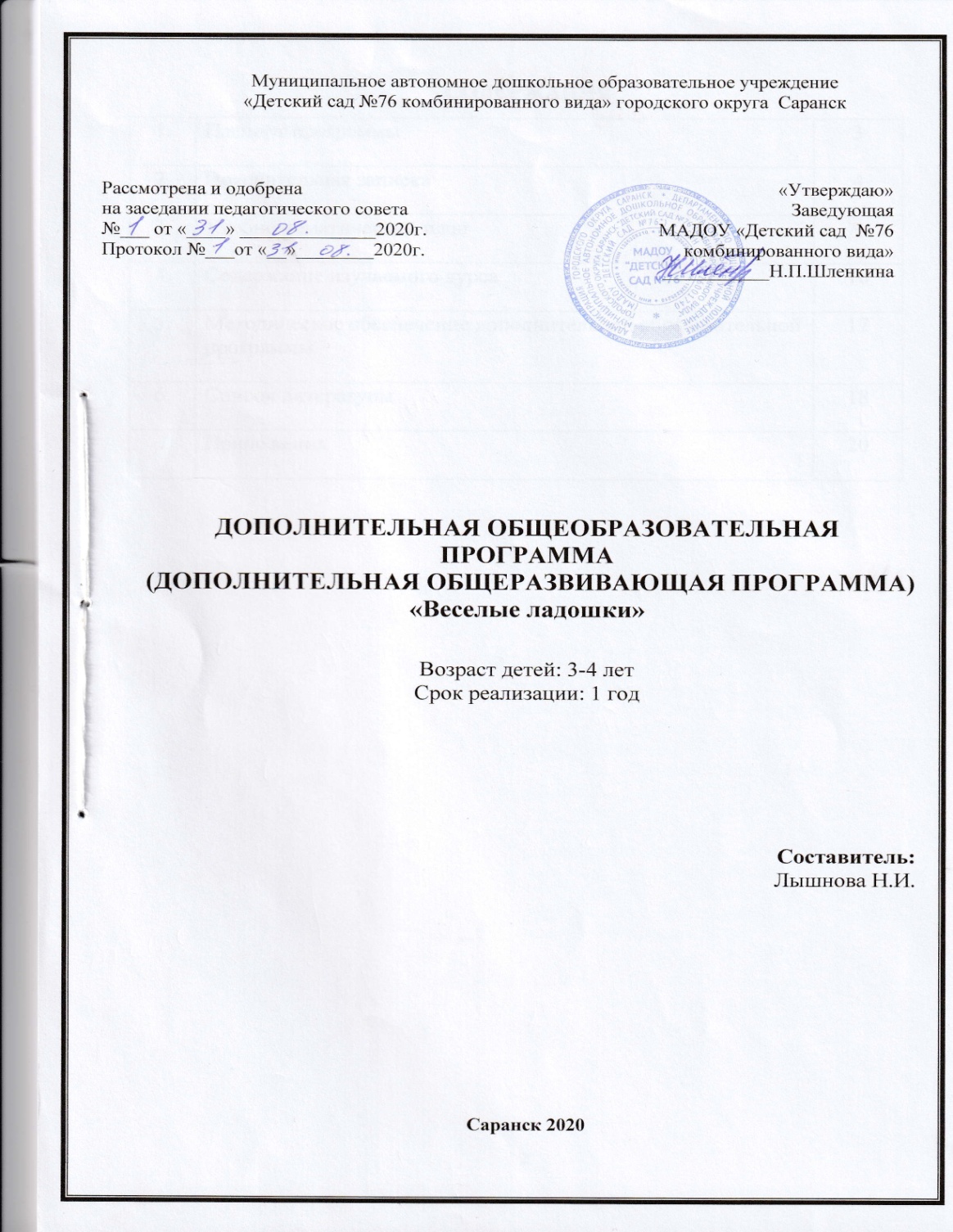 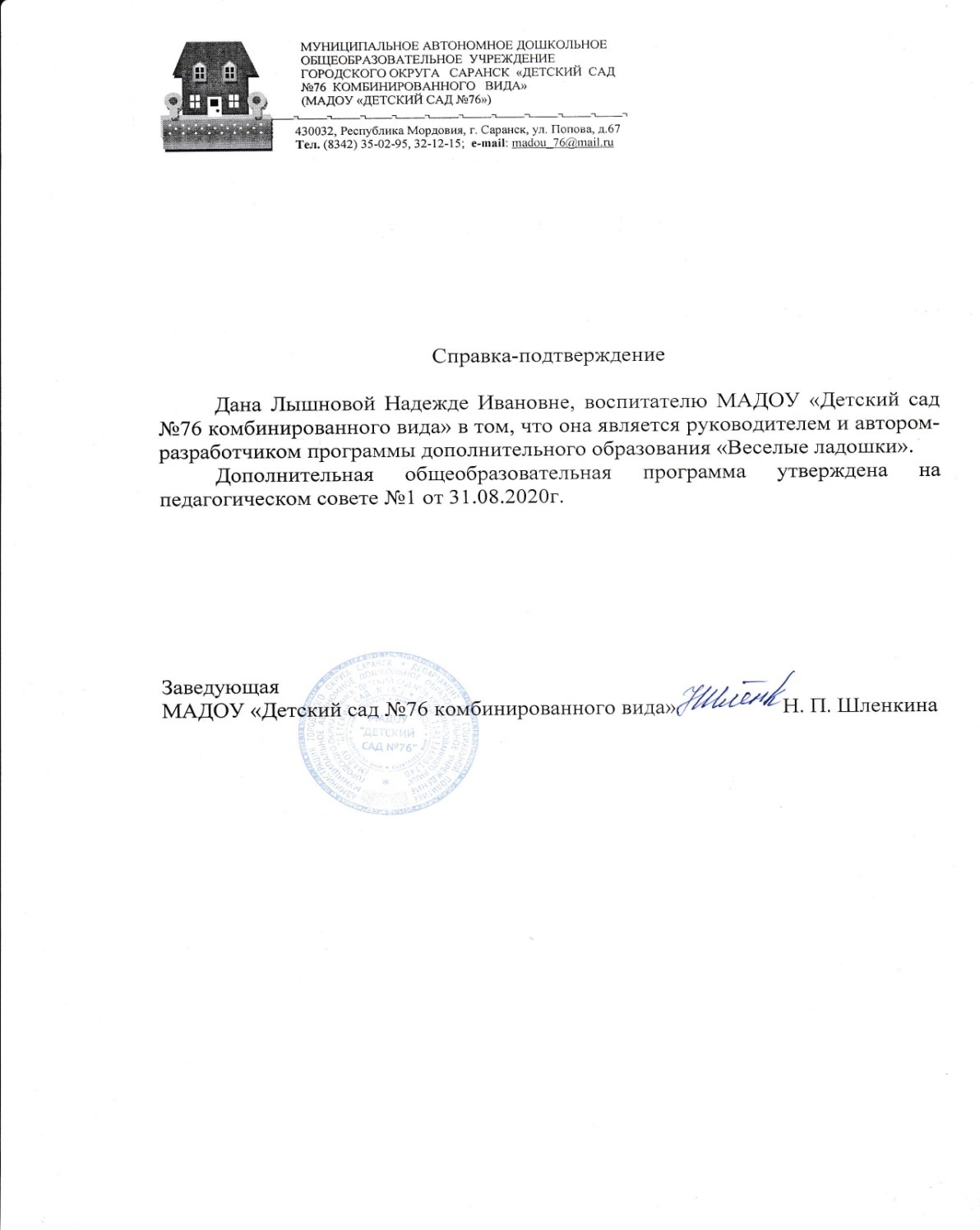 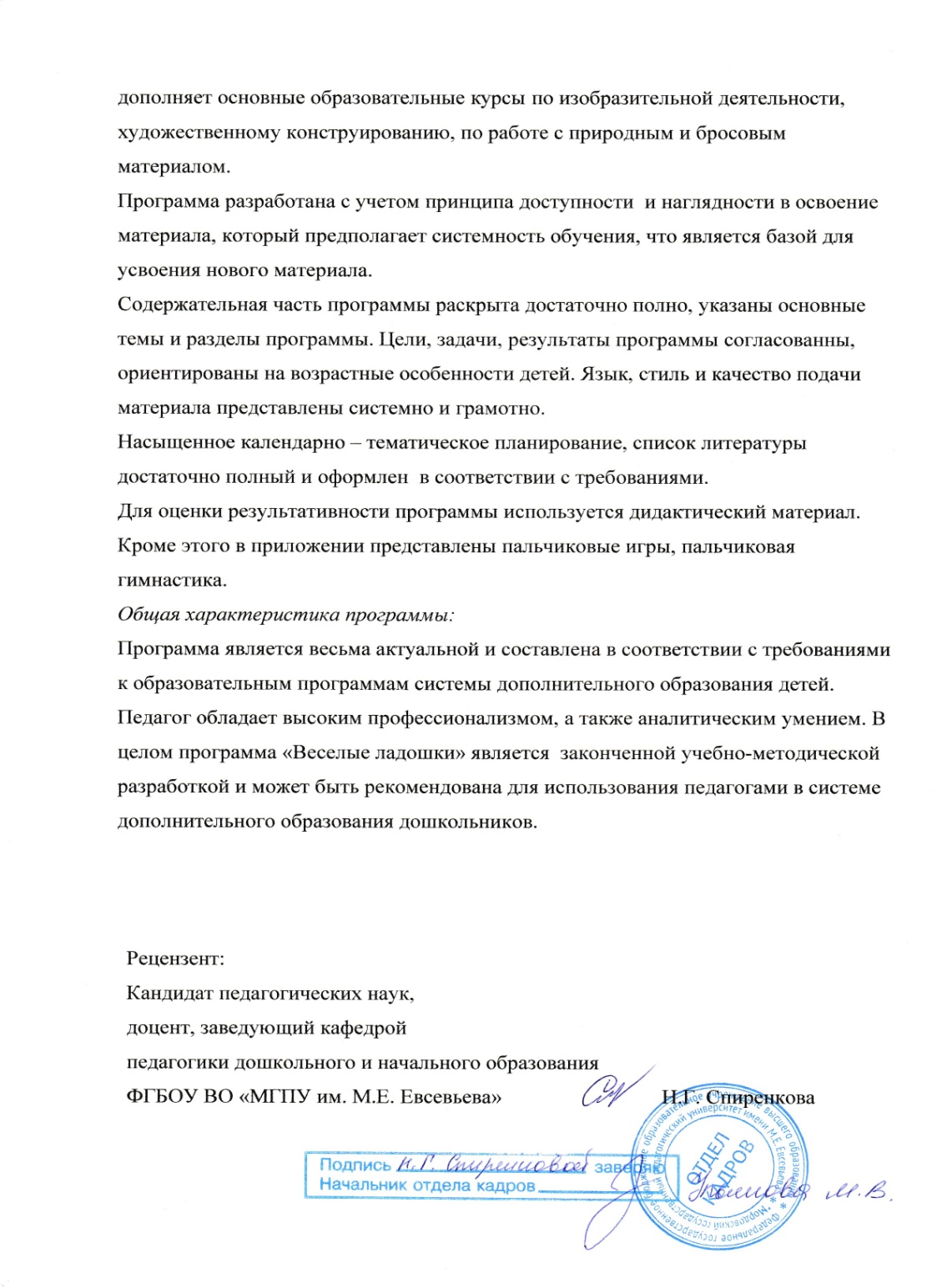 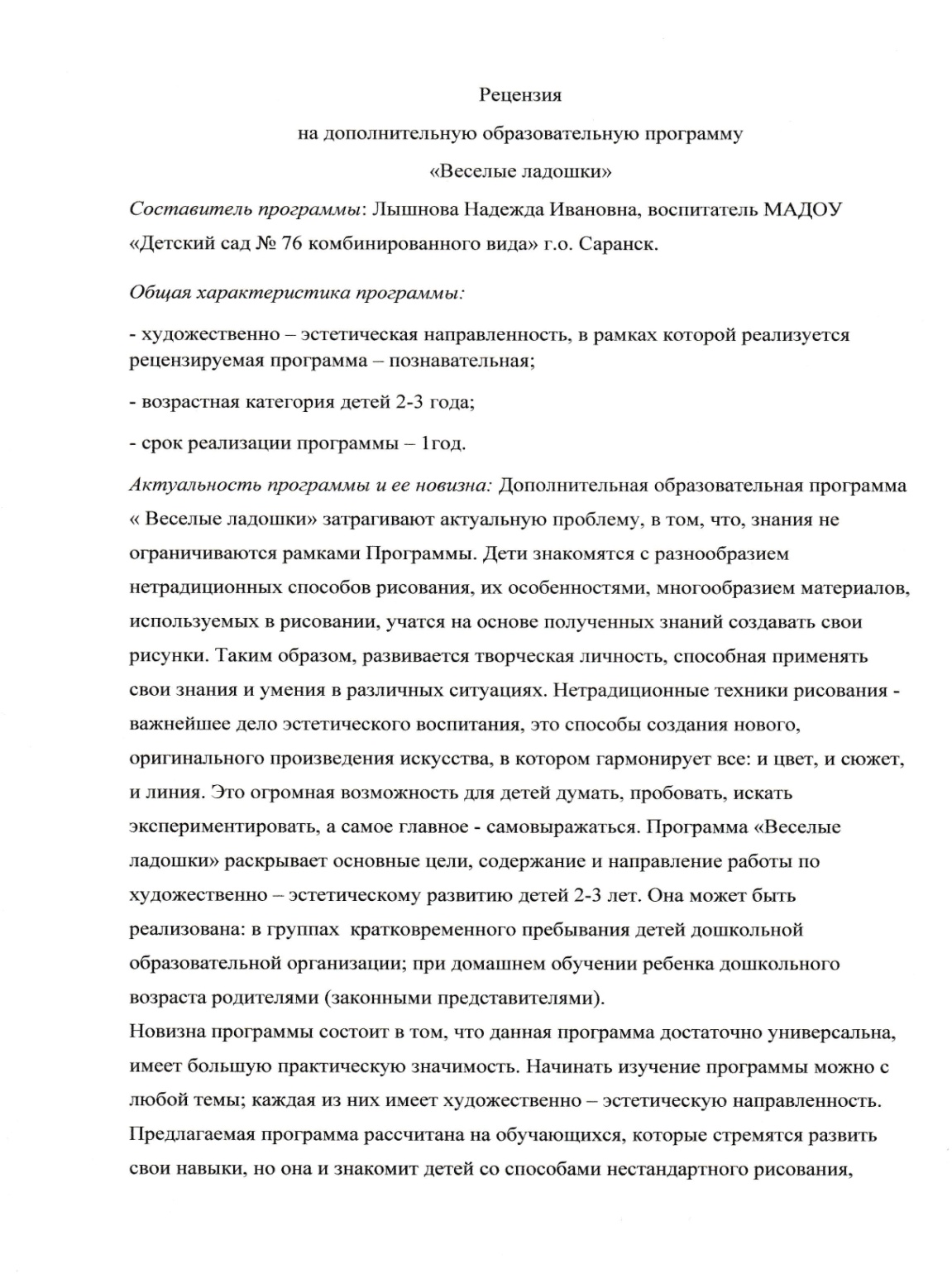 Выступления на заседаниях методических советов, научно-практических конференциях, педагогических чтениях, семинарах, секциях, форумах, радиопередачах (очно)
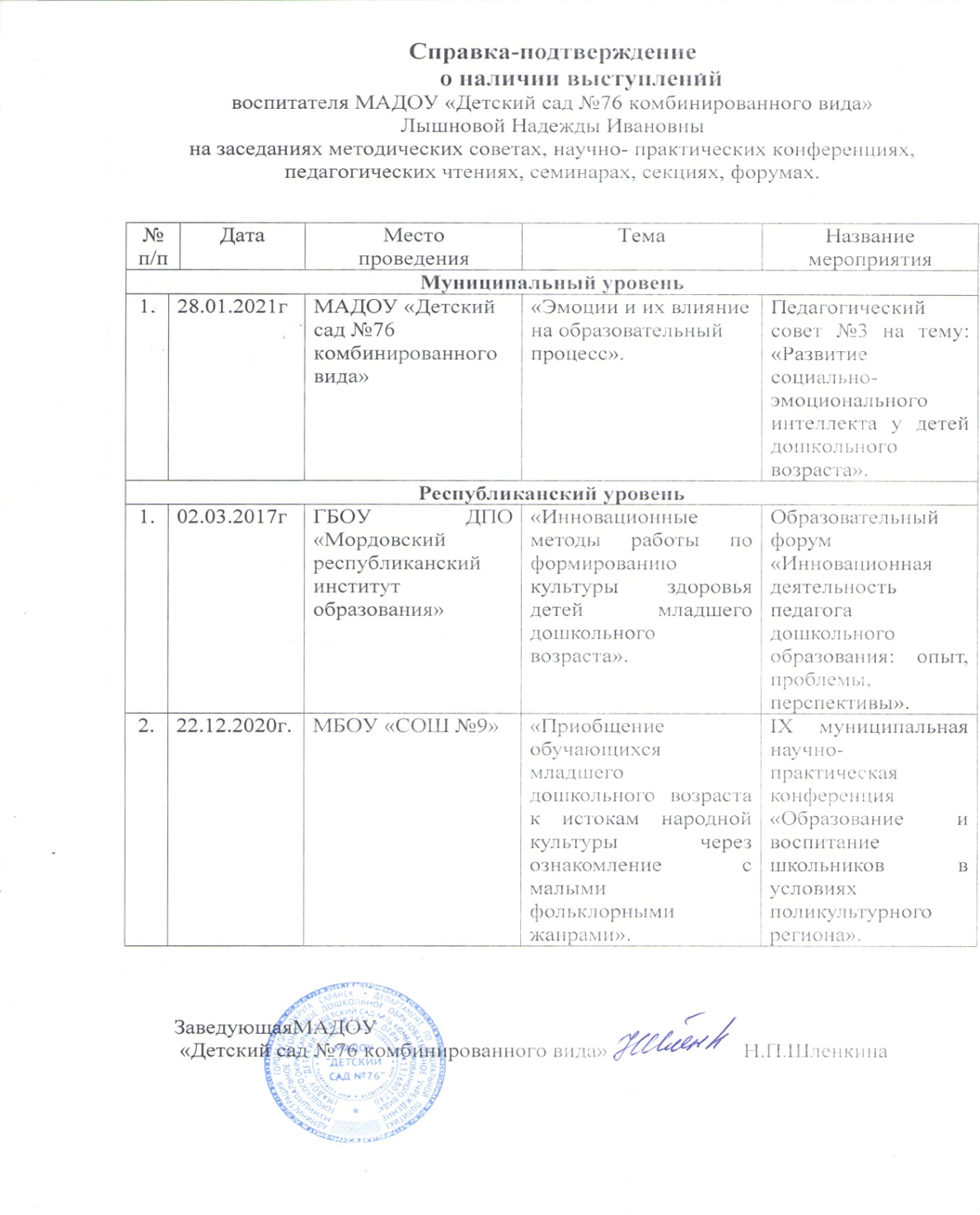 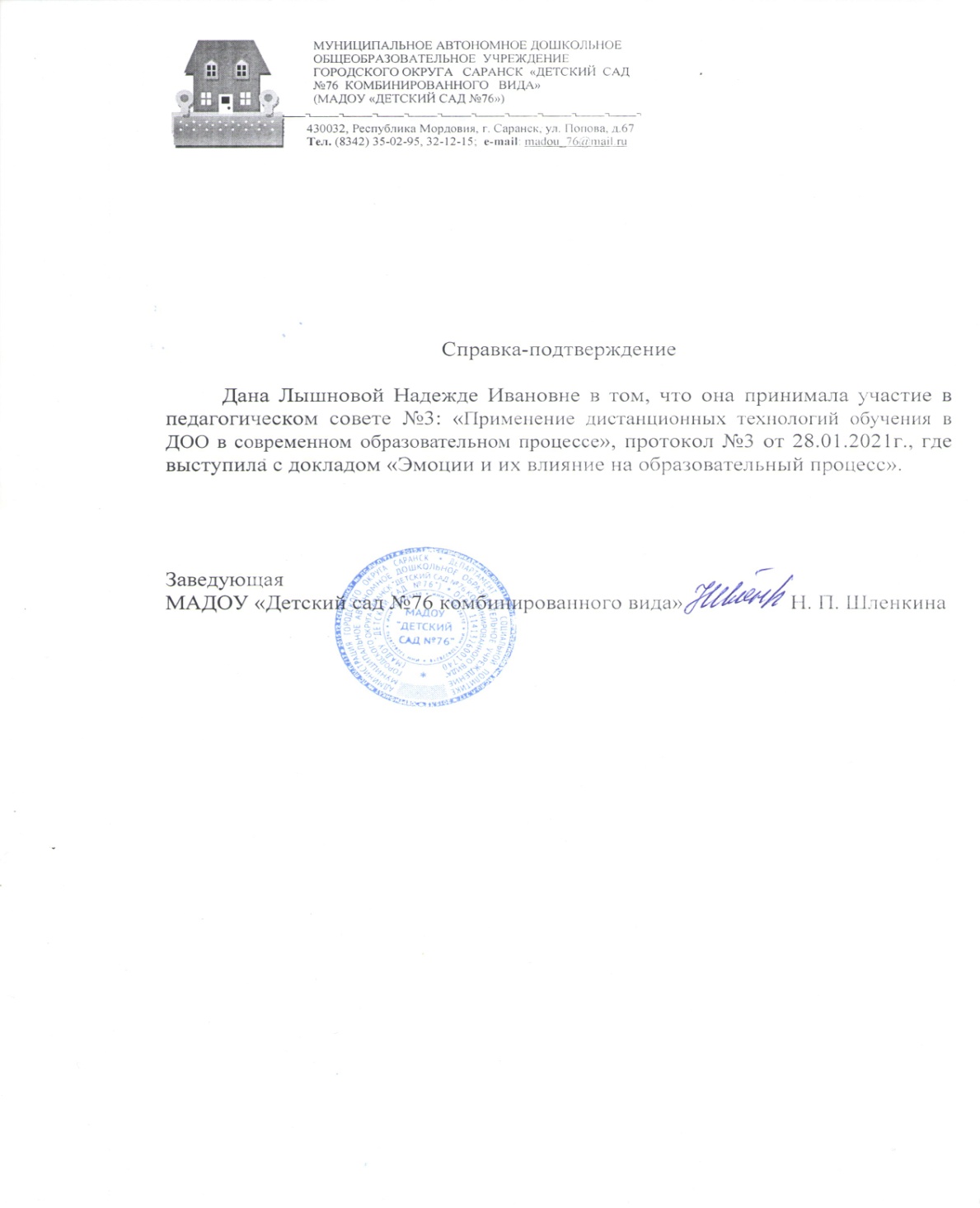 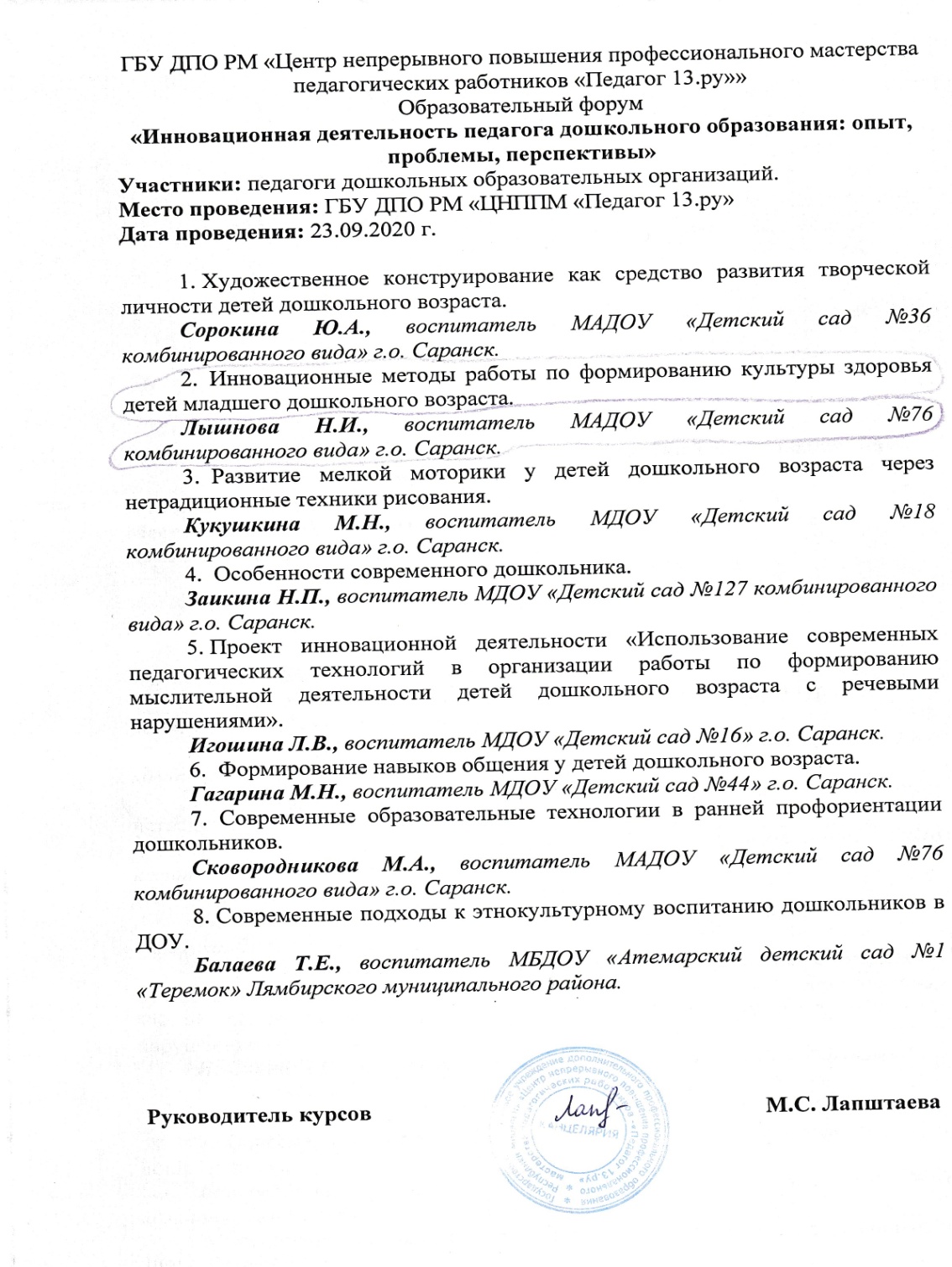 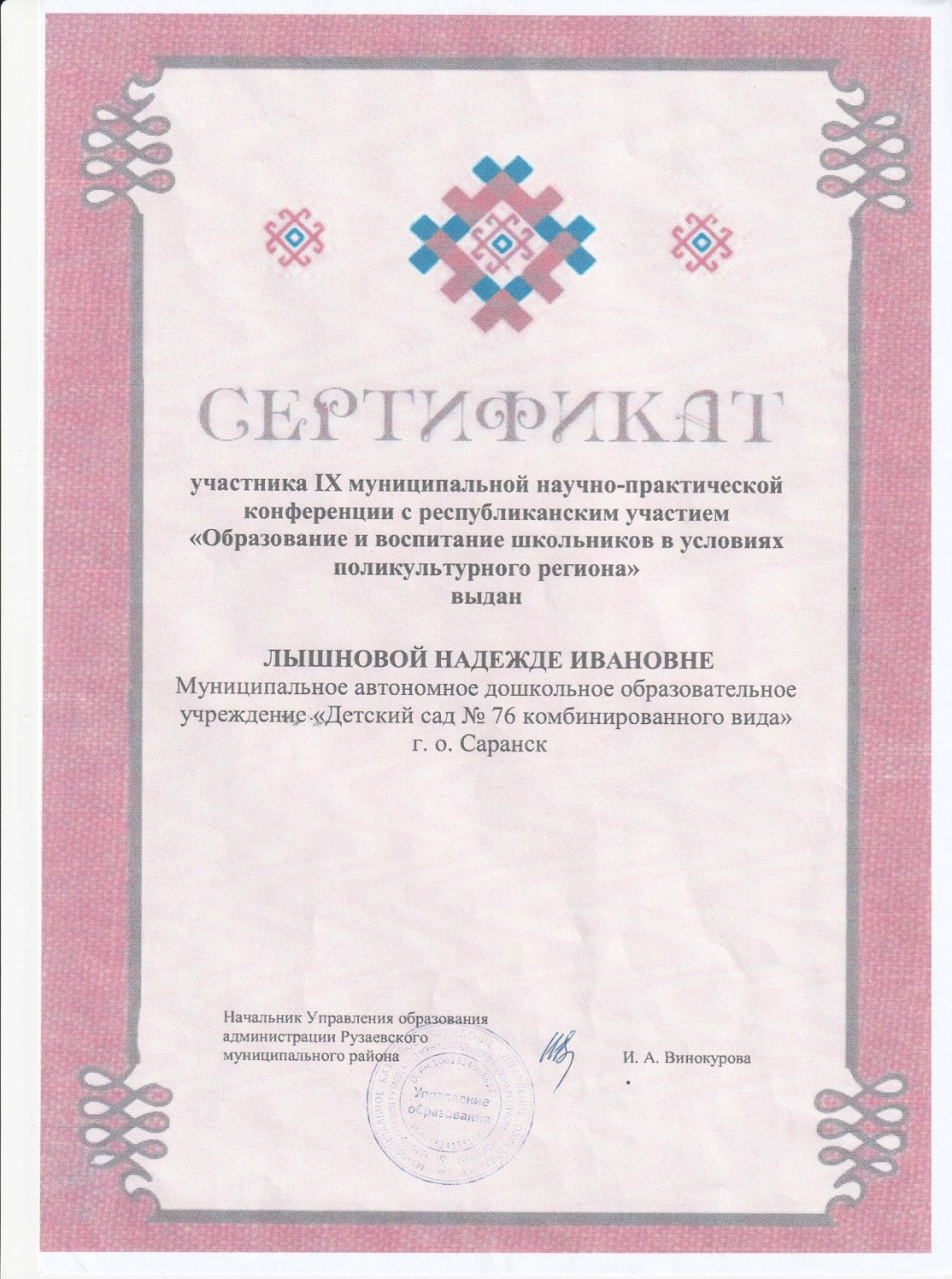 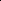 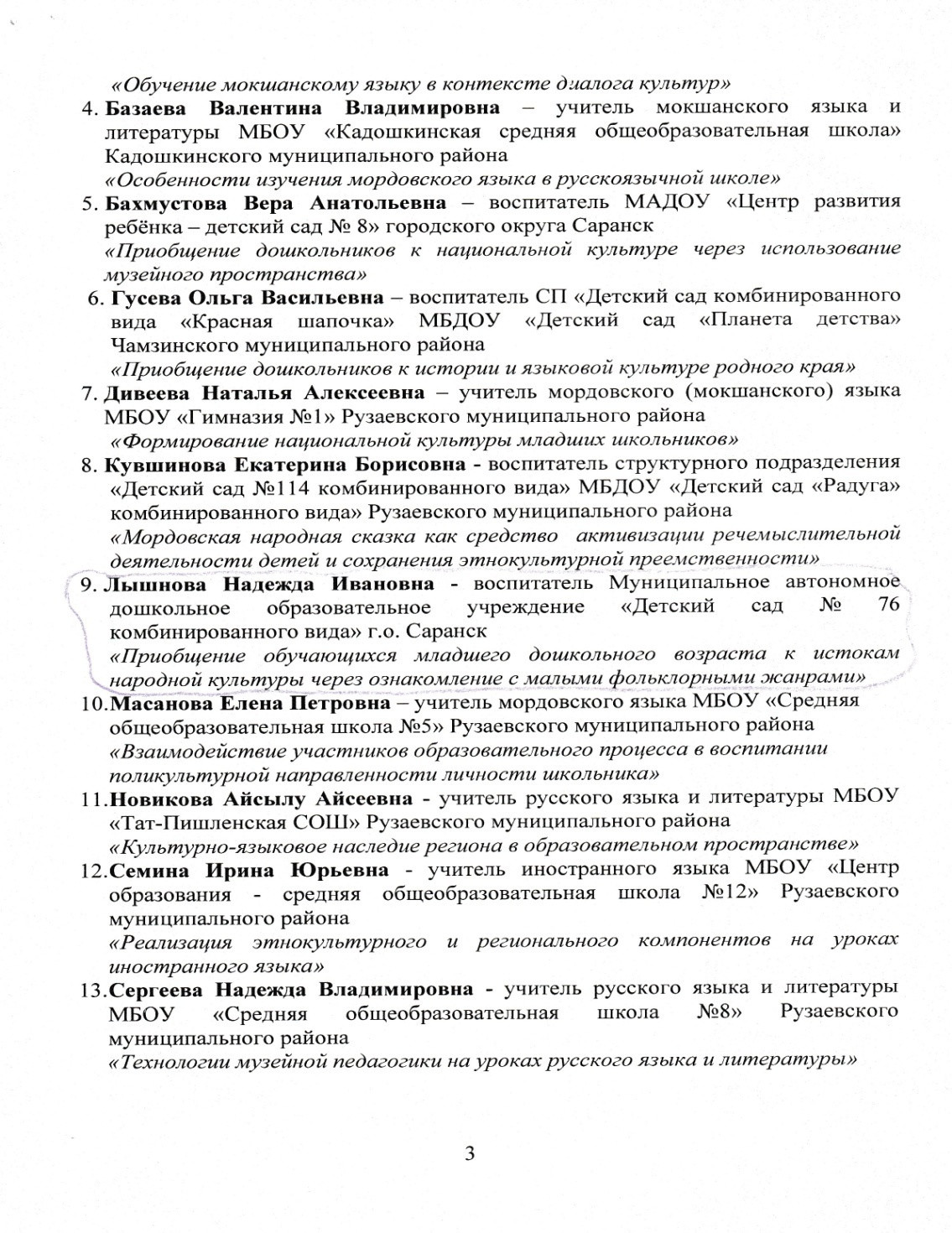 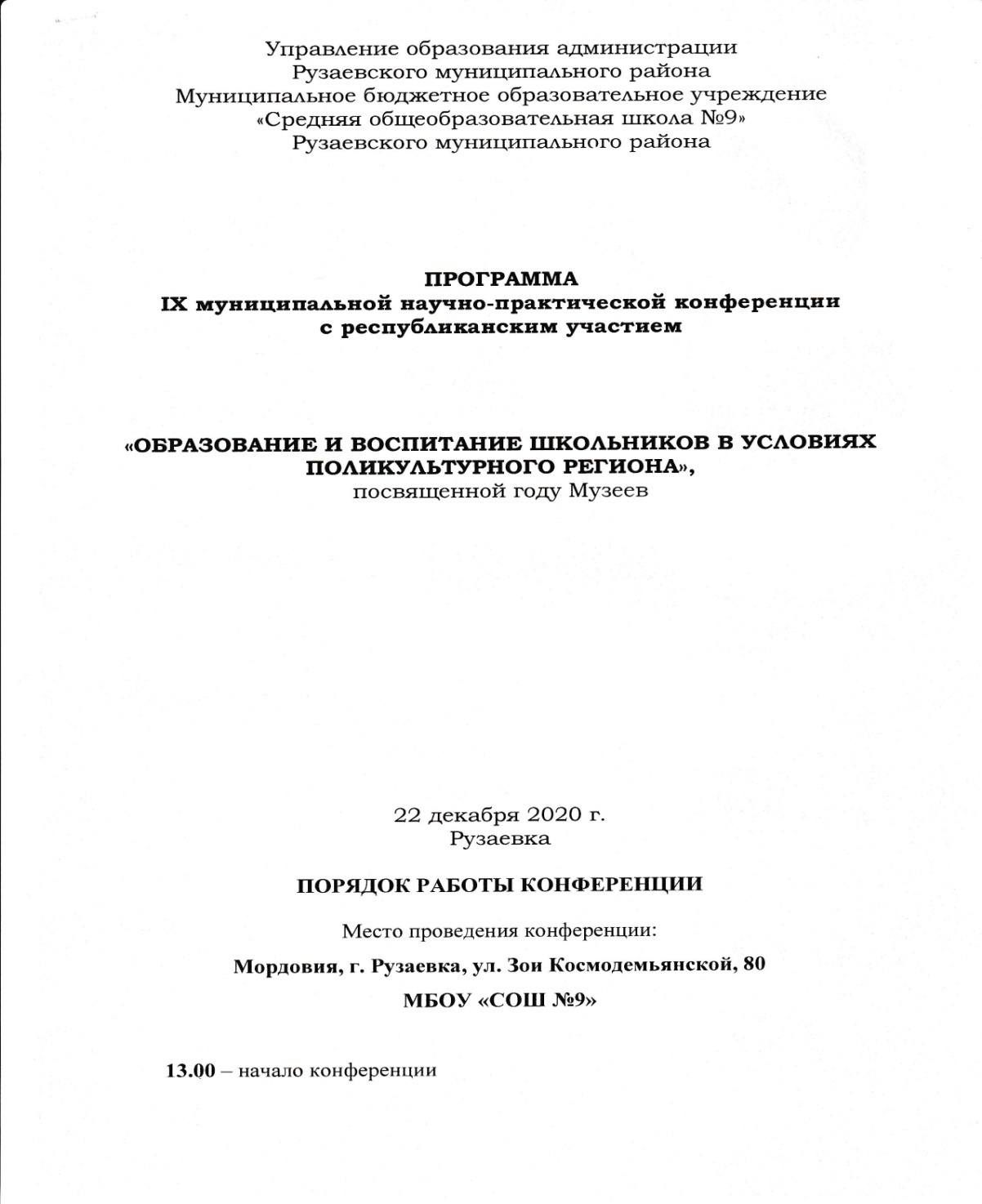 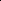 Проведение открытых занятий, мастер-классов, мероприятий
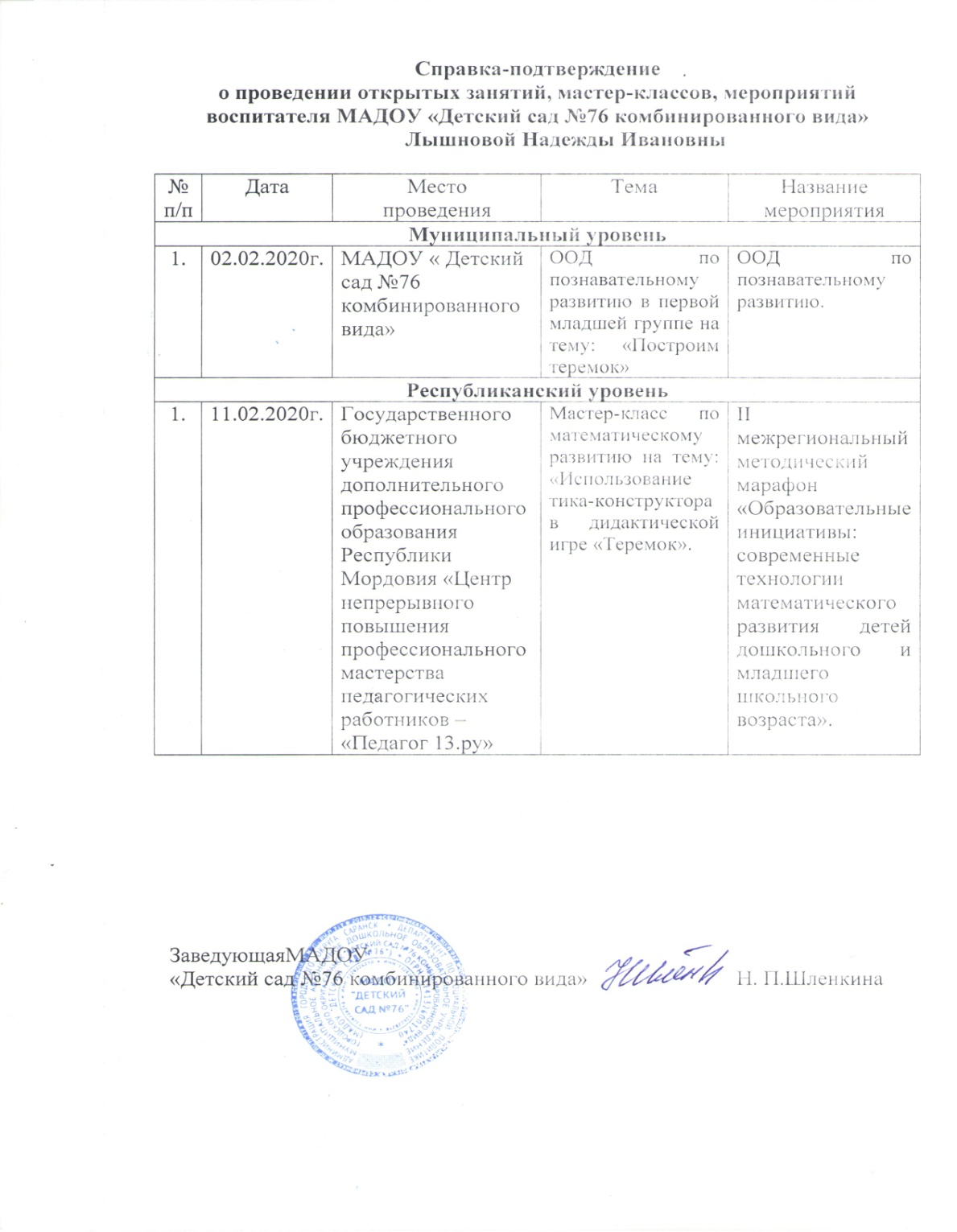 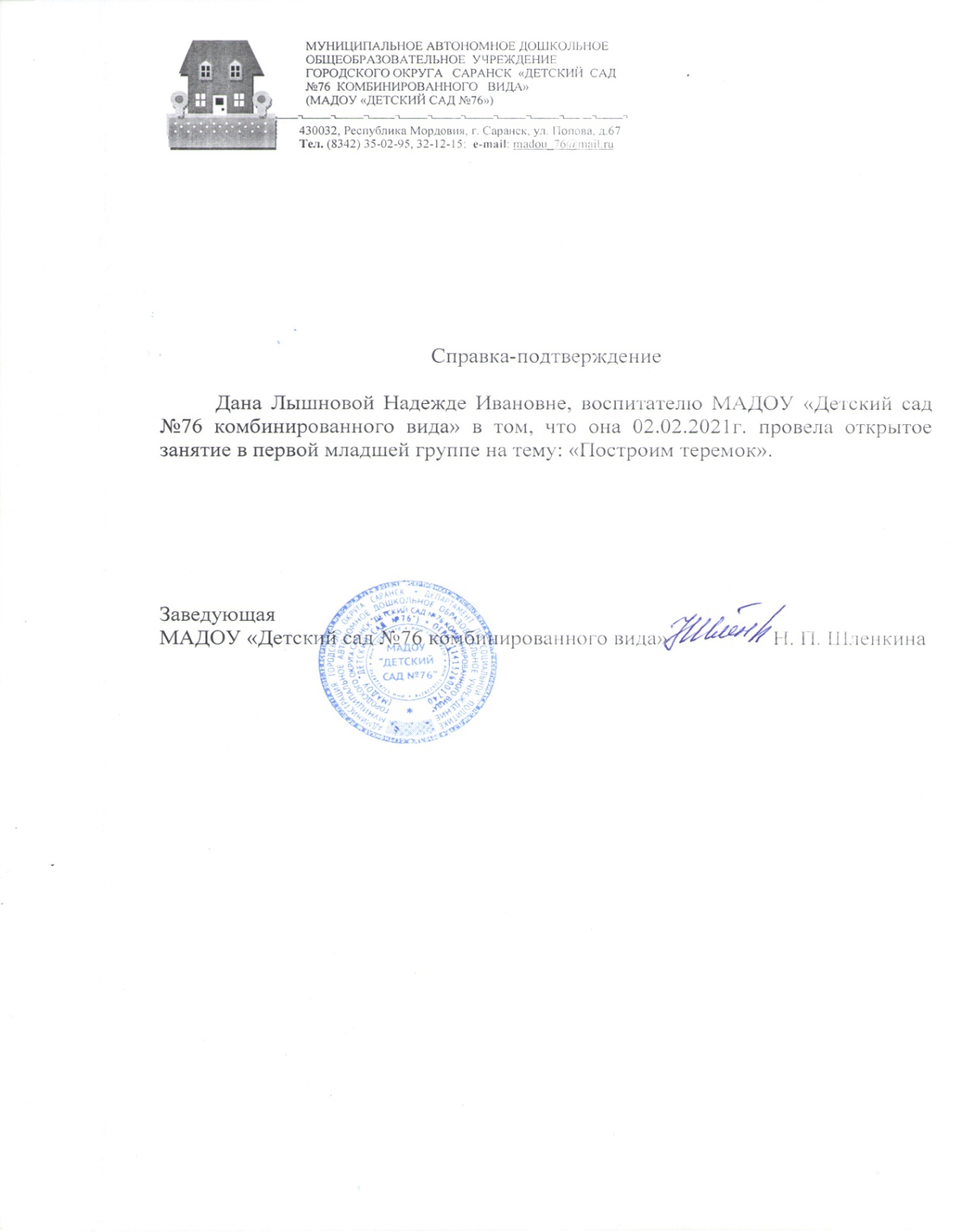 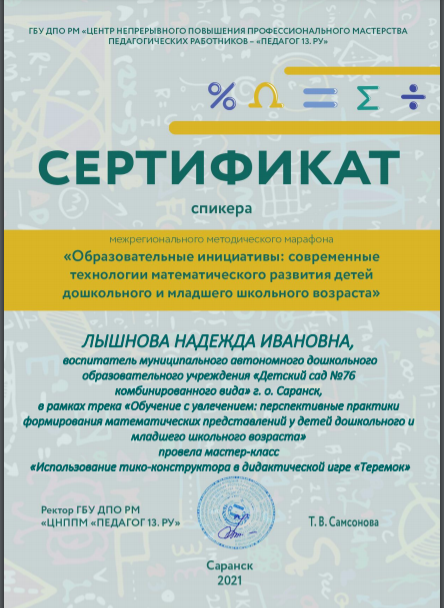 Позитивные результаты работы с воспитанниками
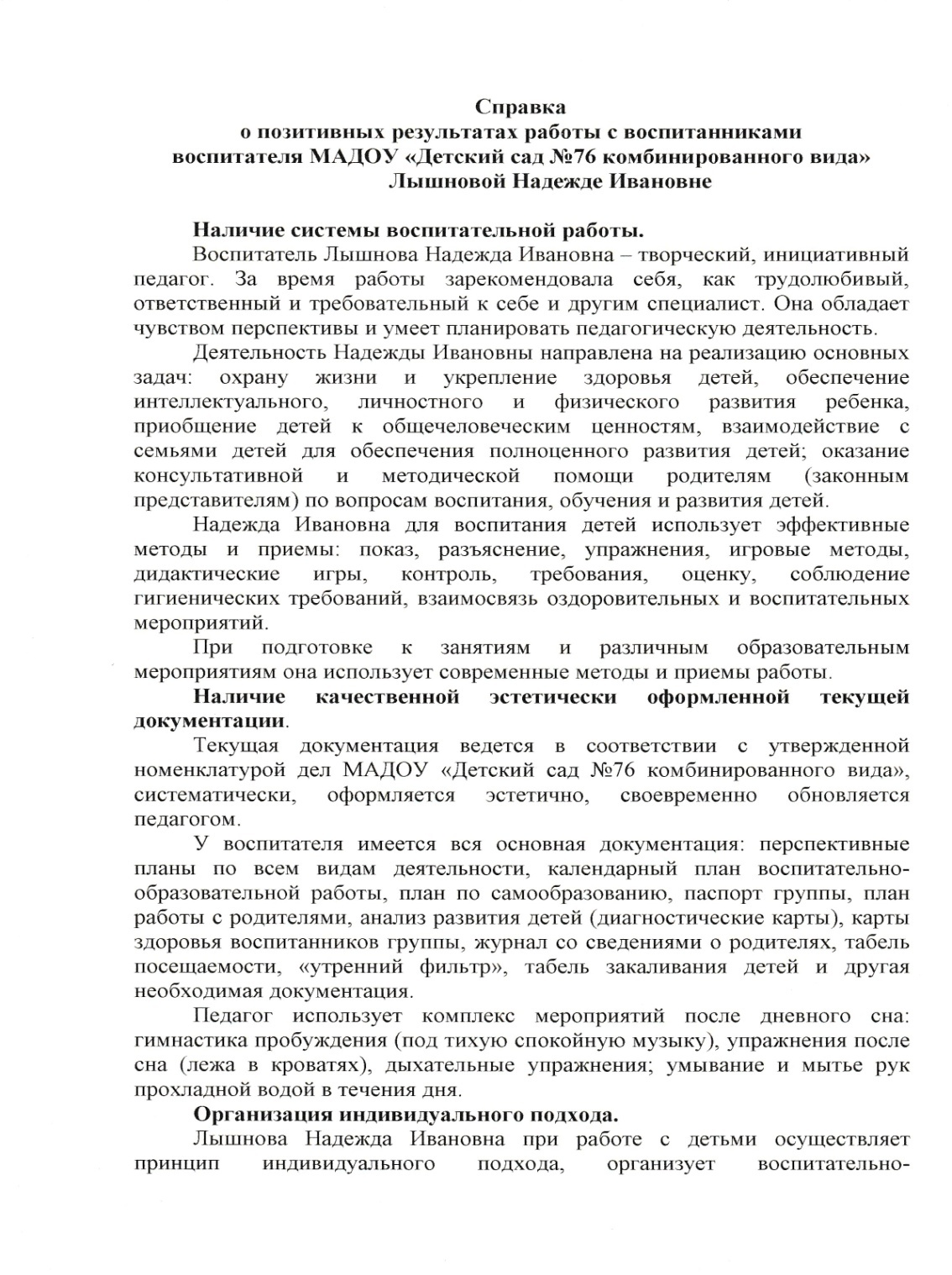 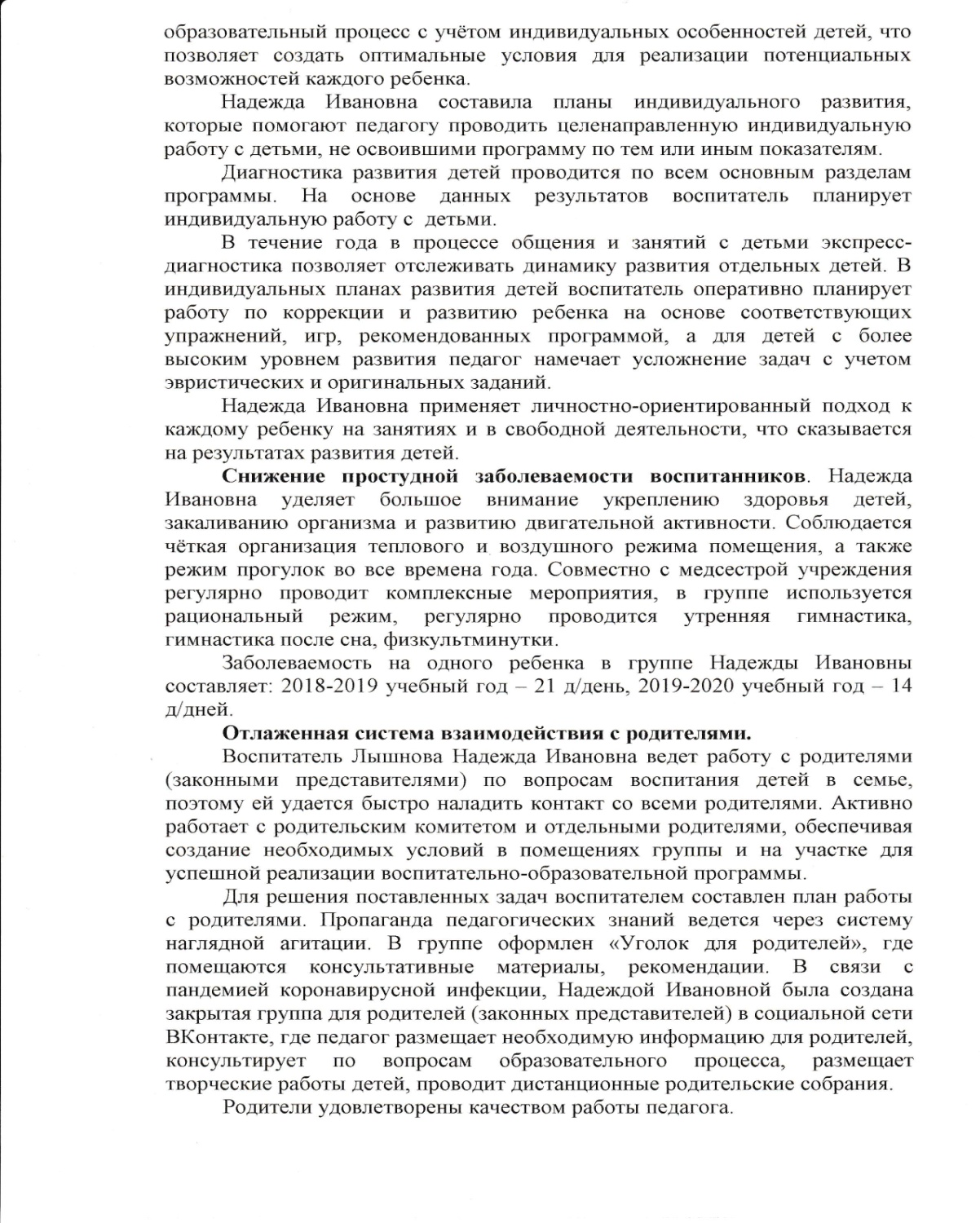 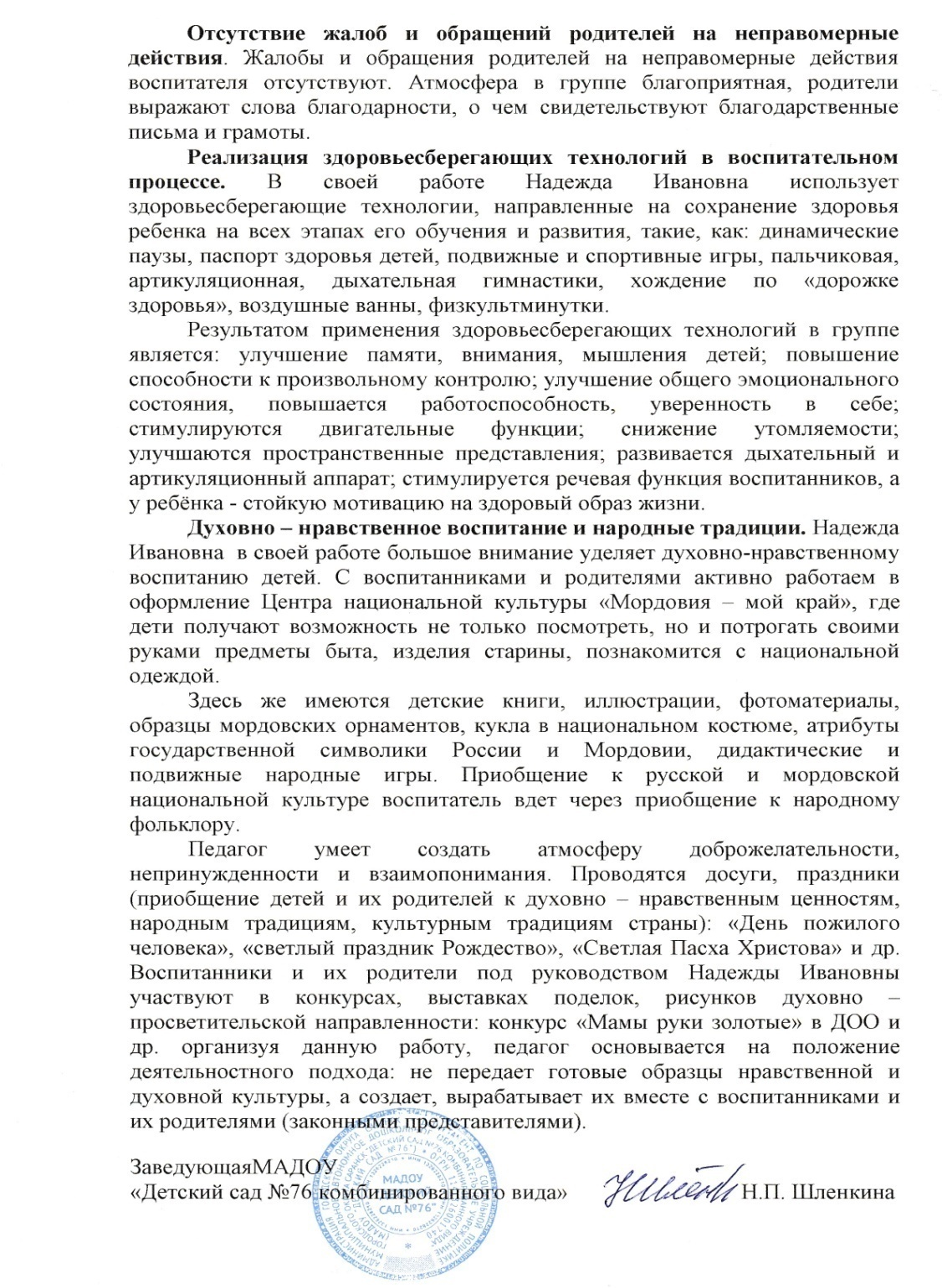 Качество взаимодействия с родителями
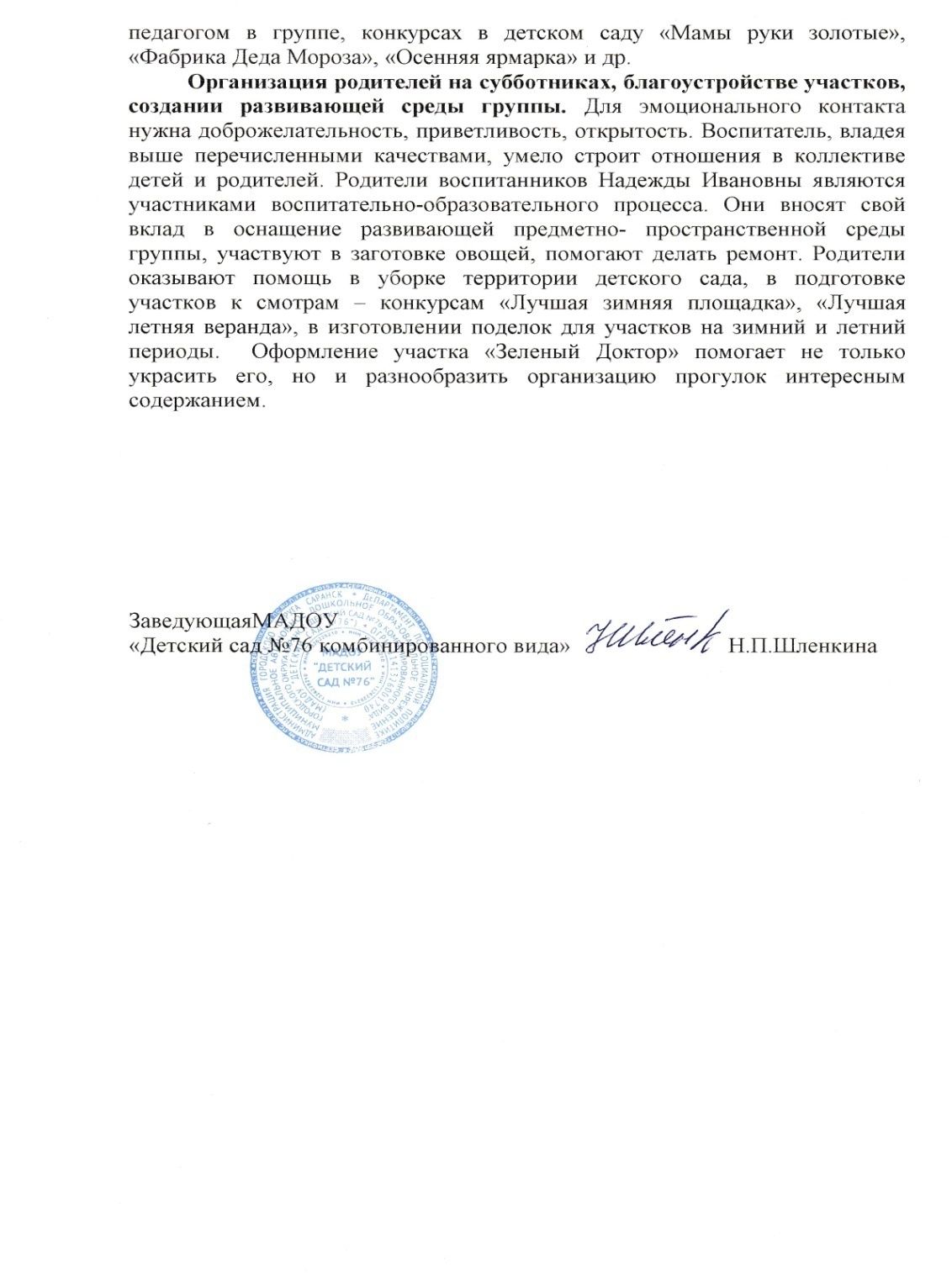 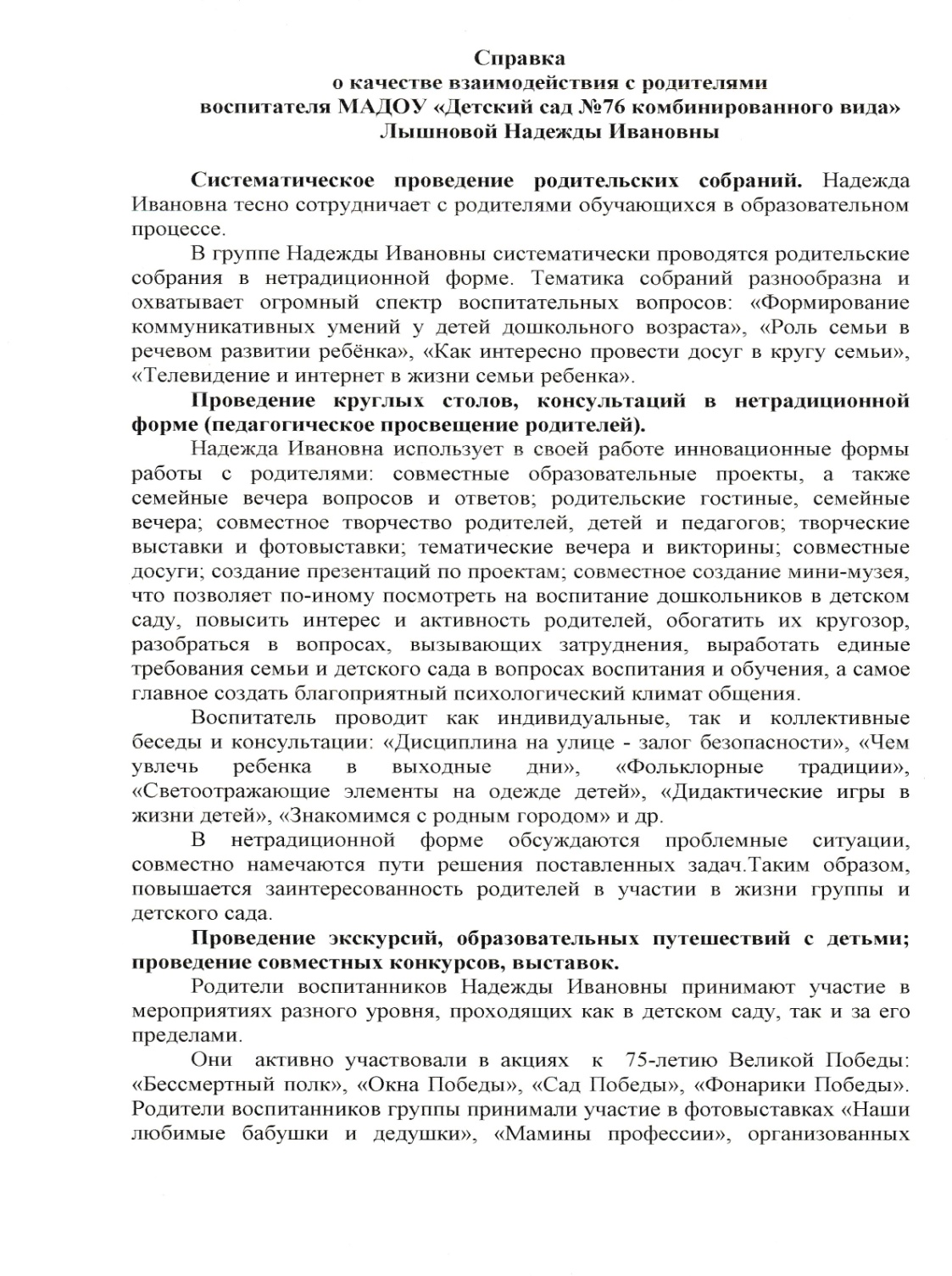 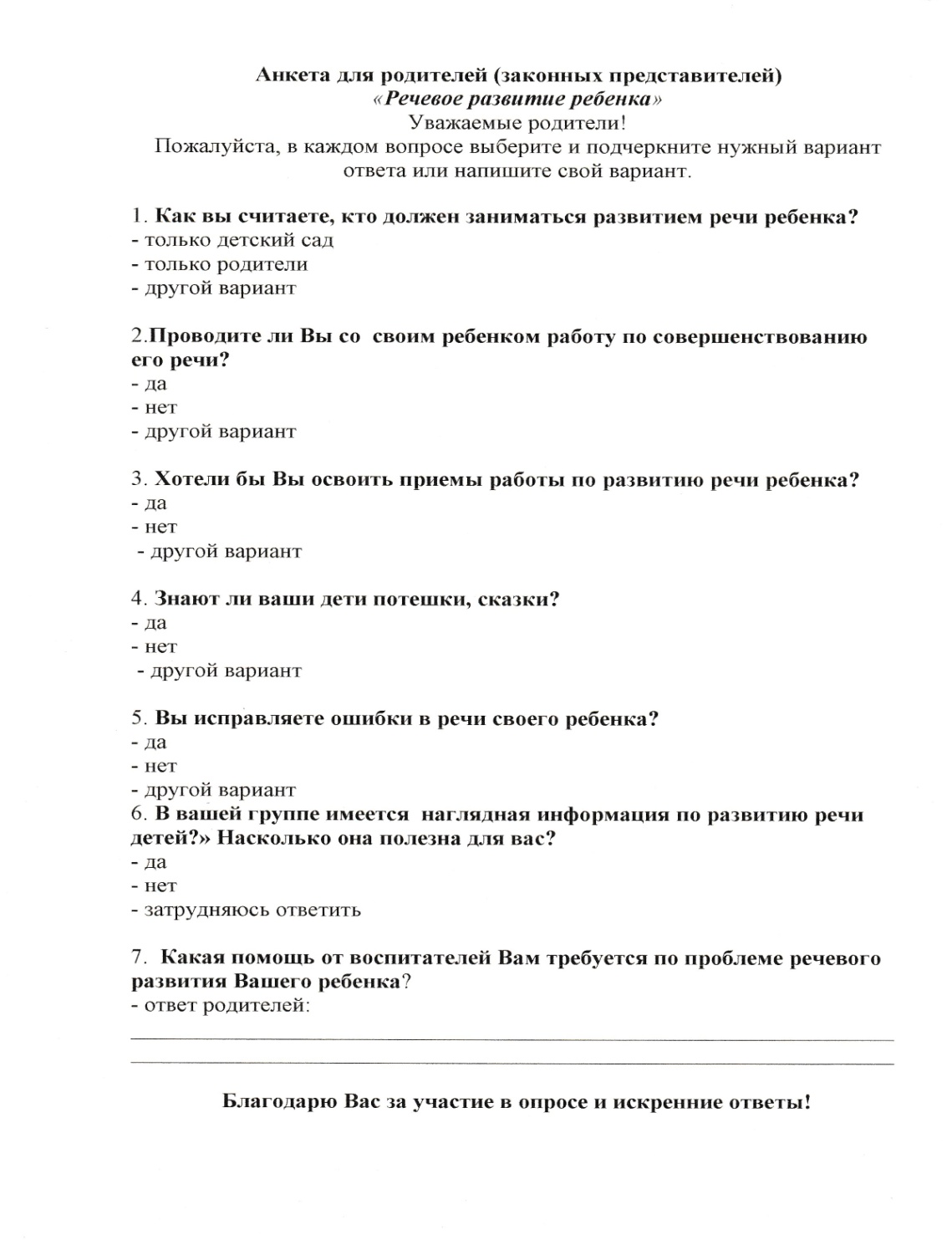 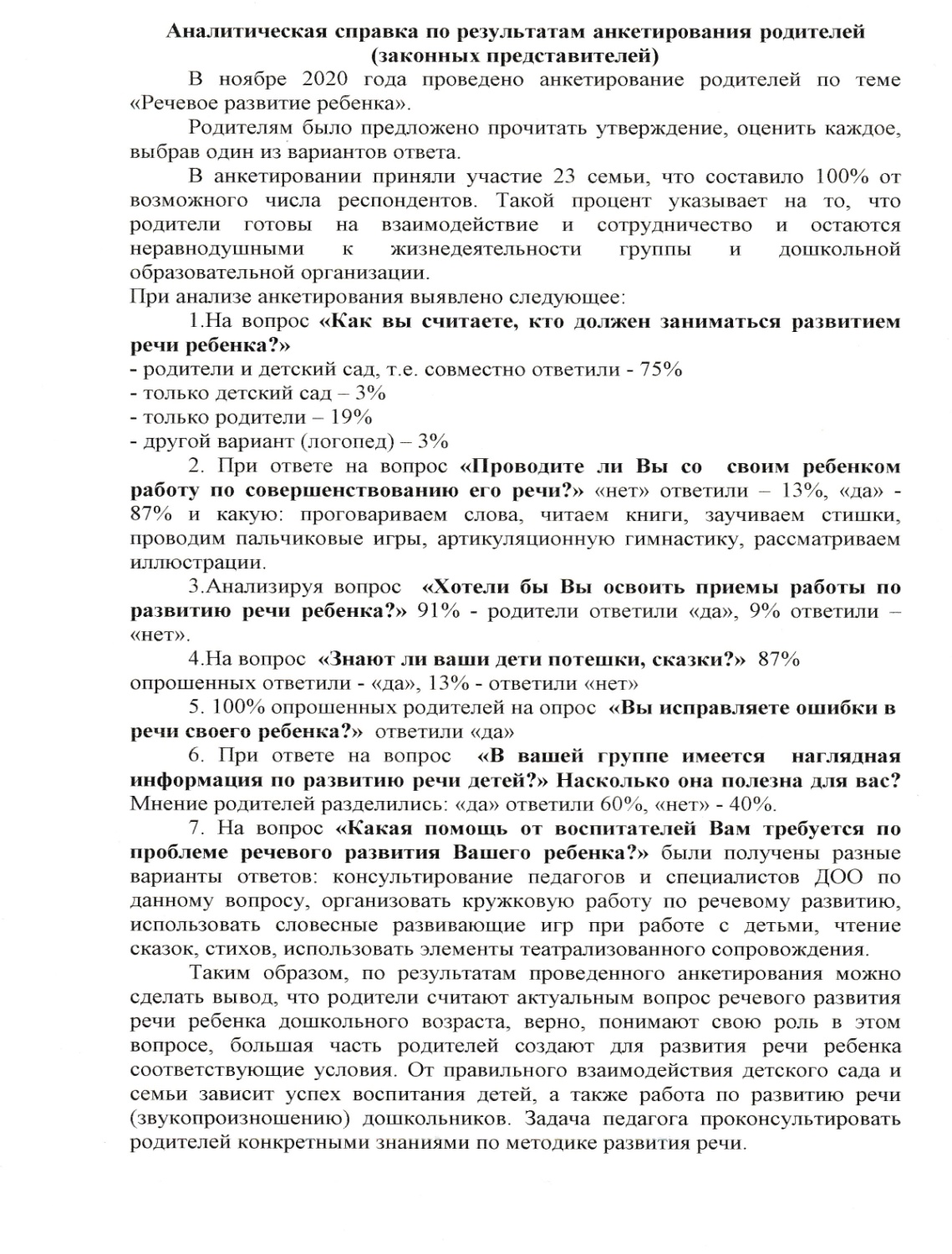 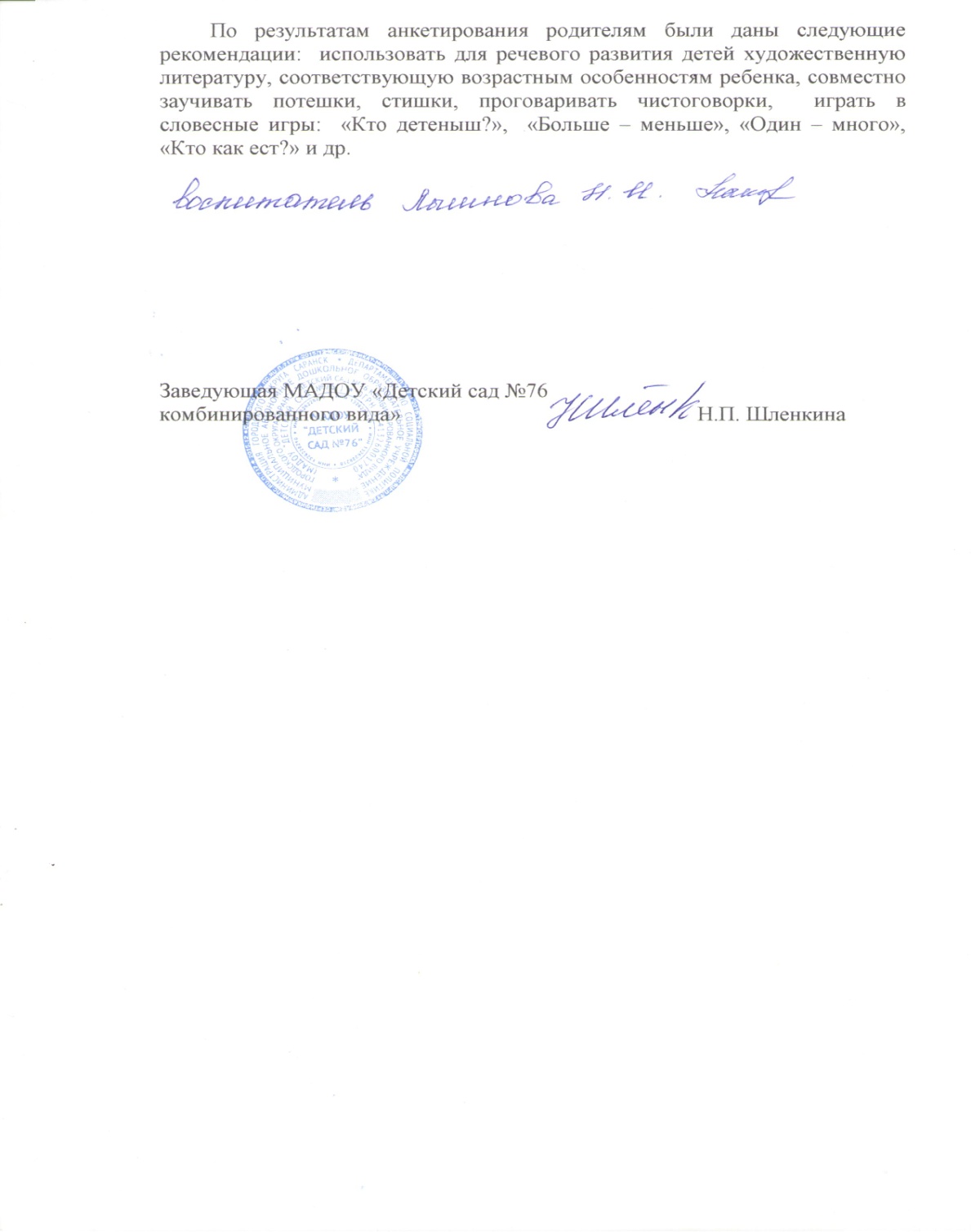 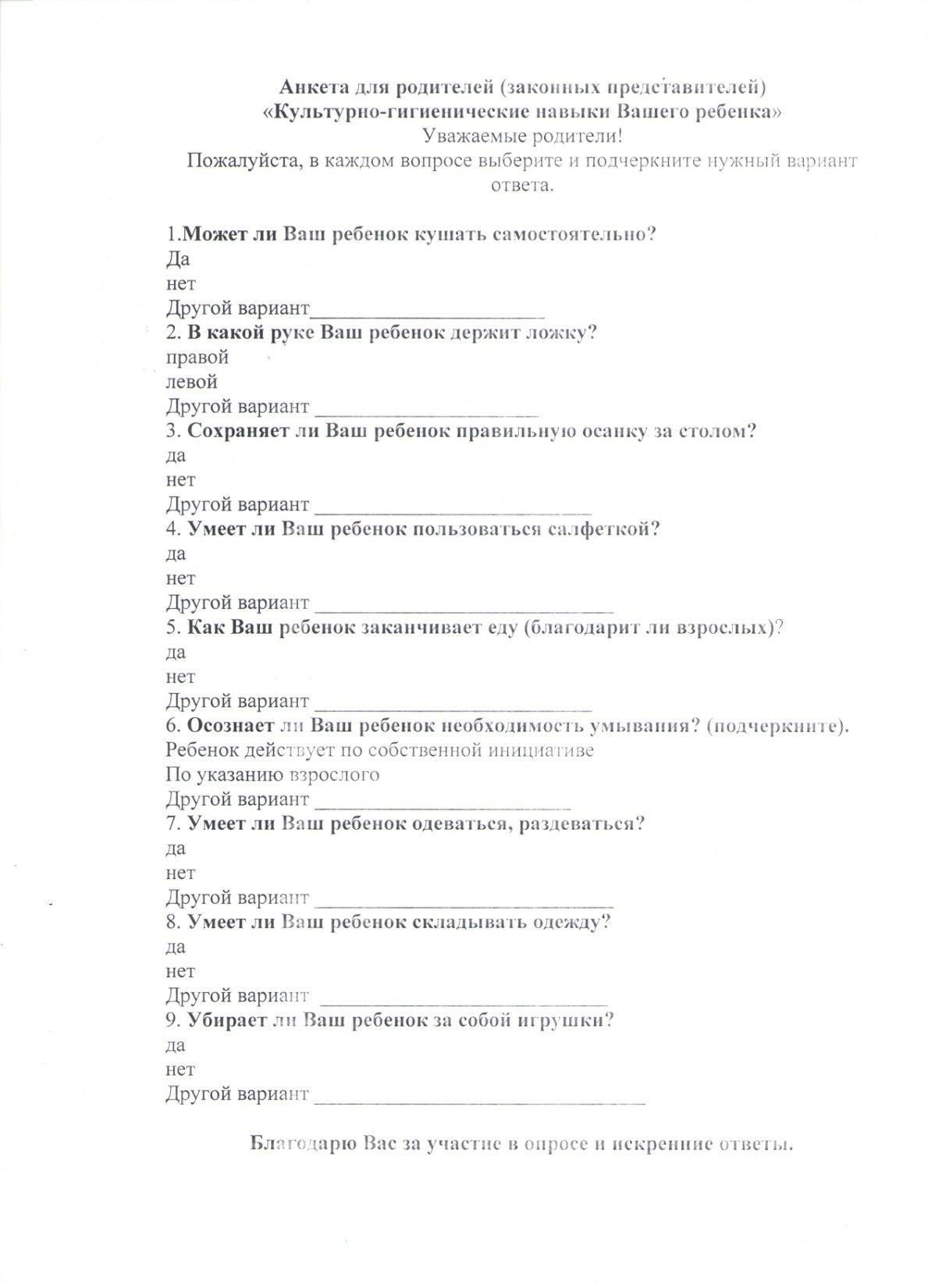 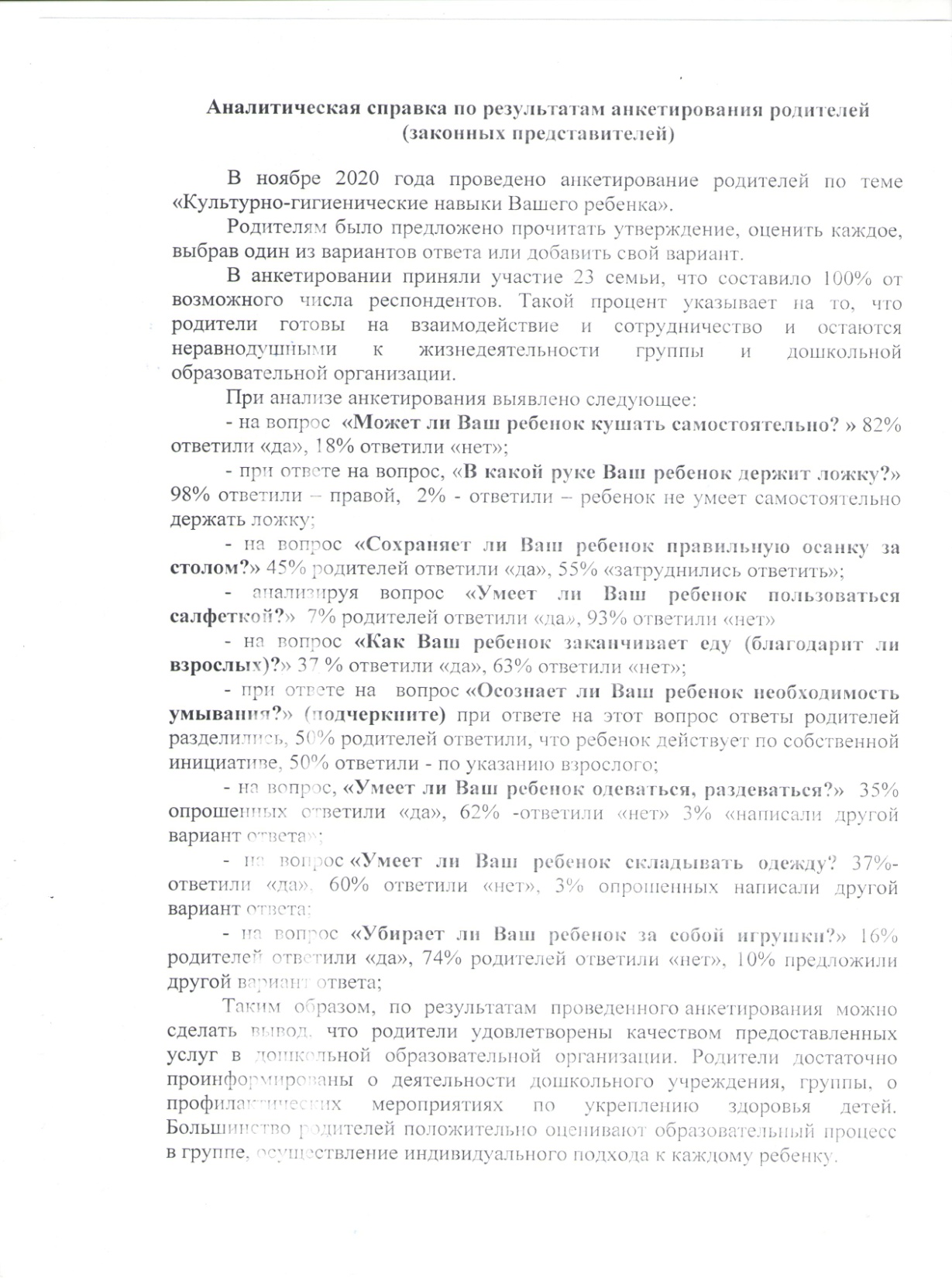 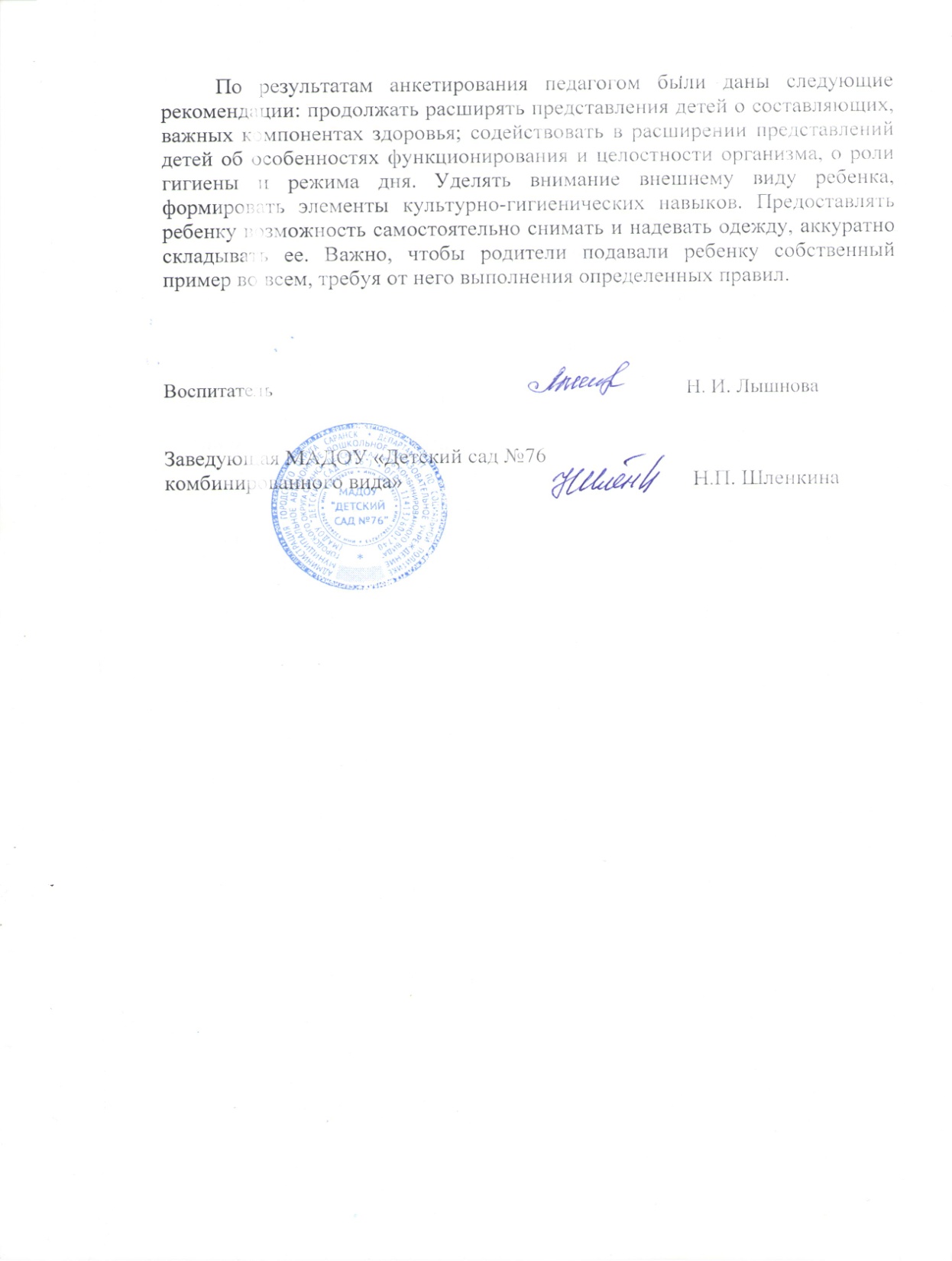 Участие педагога в профессиональных конкурсах
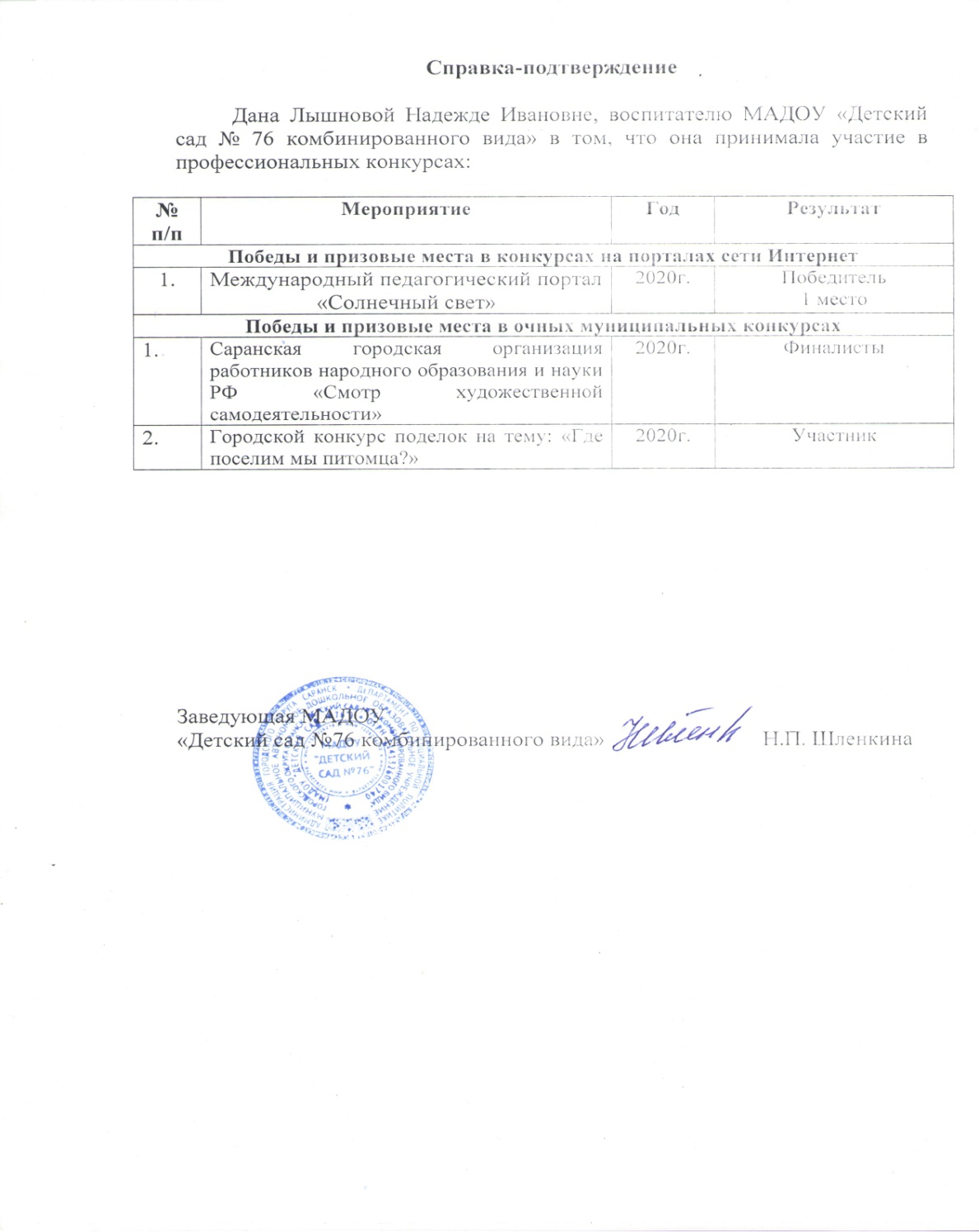 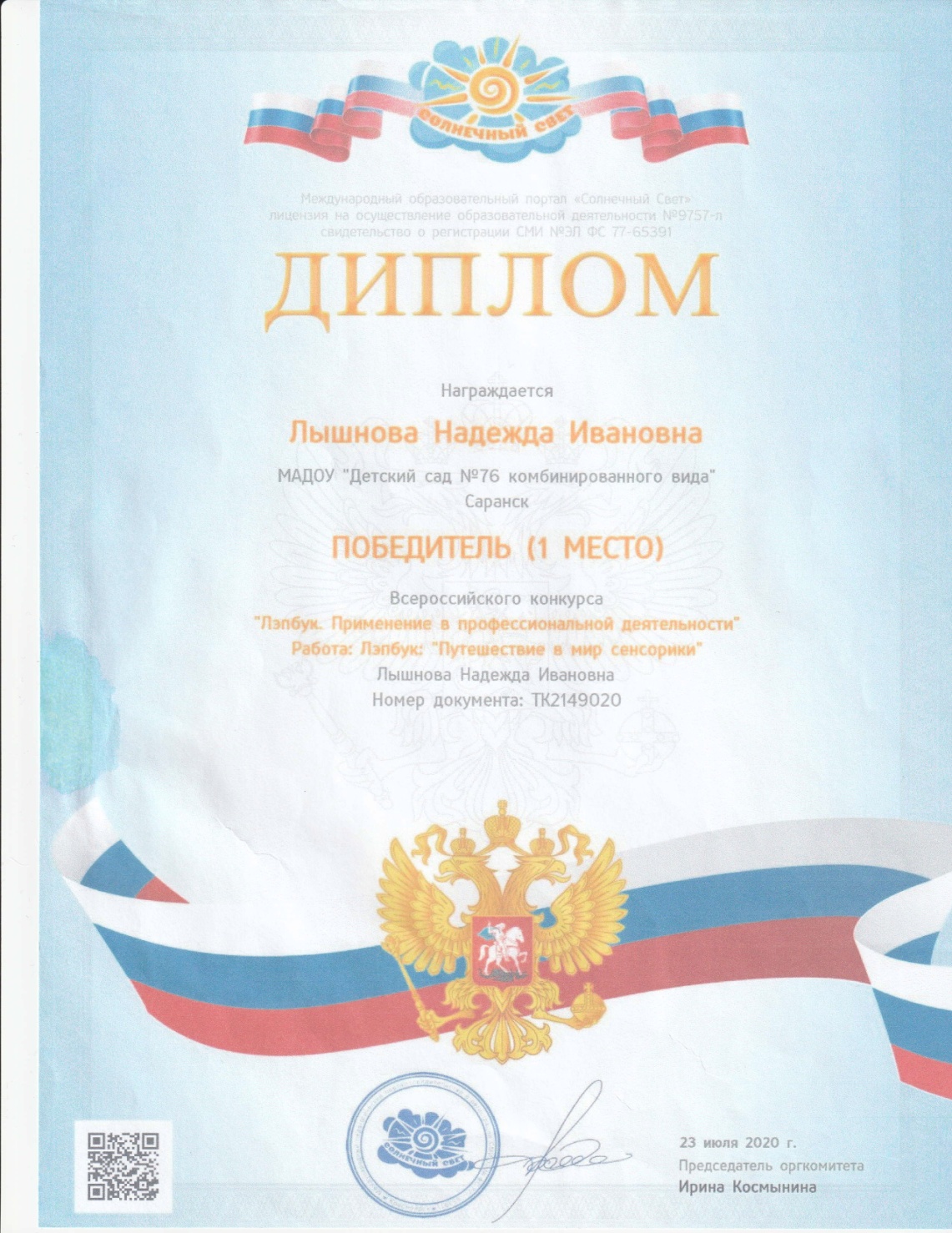 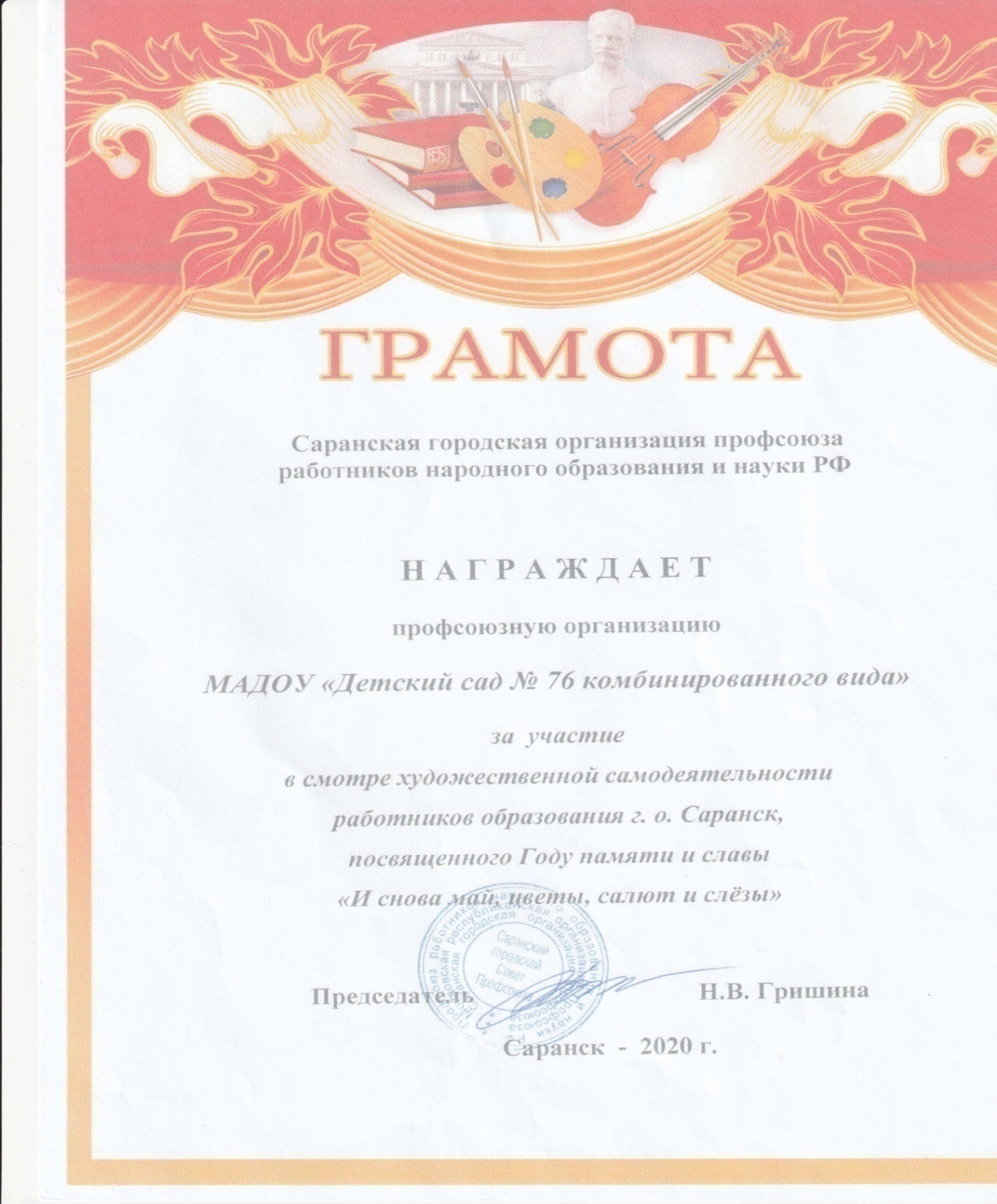 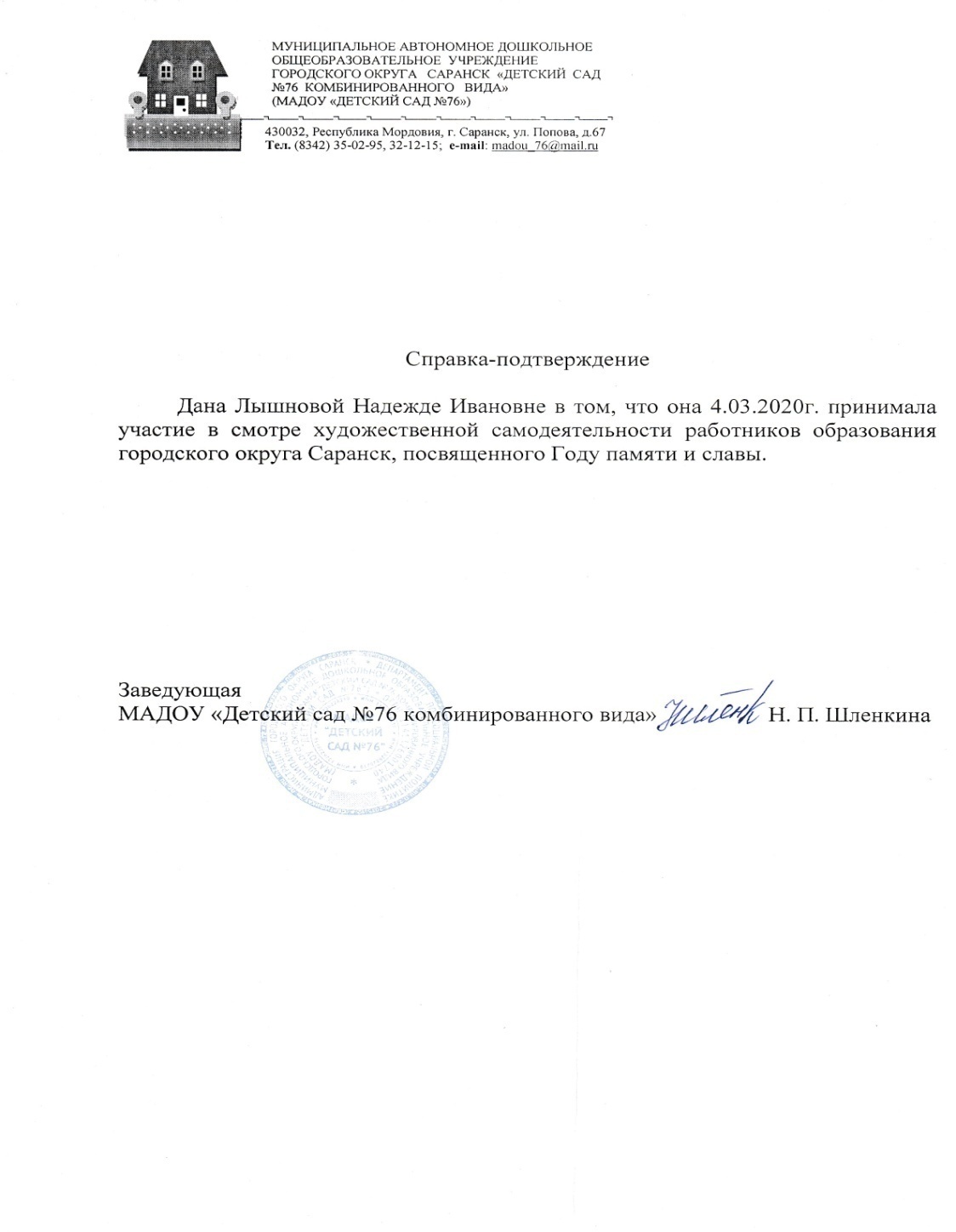 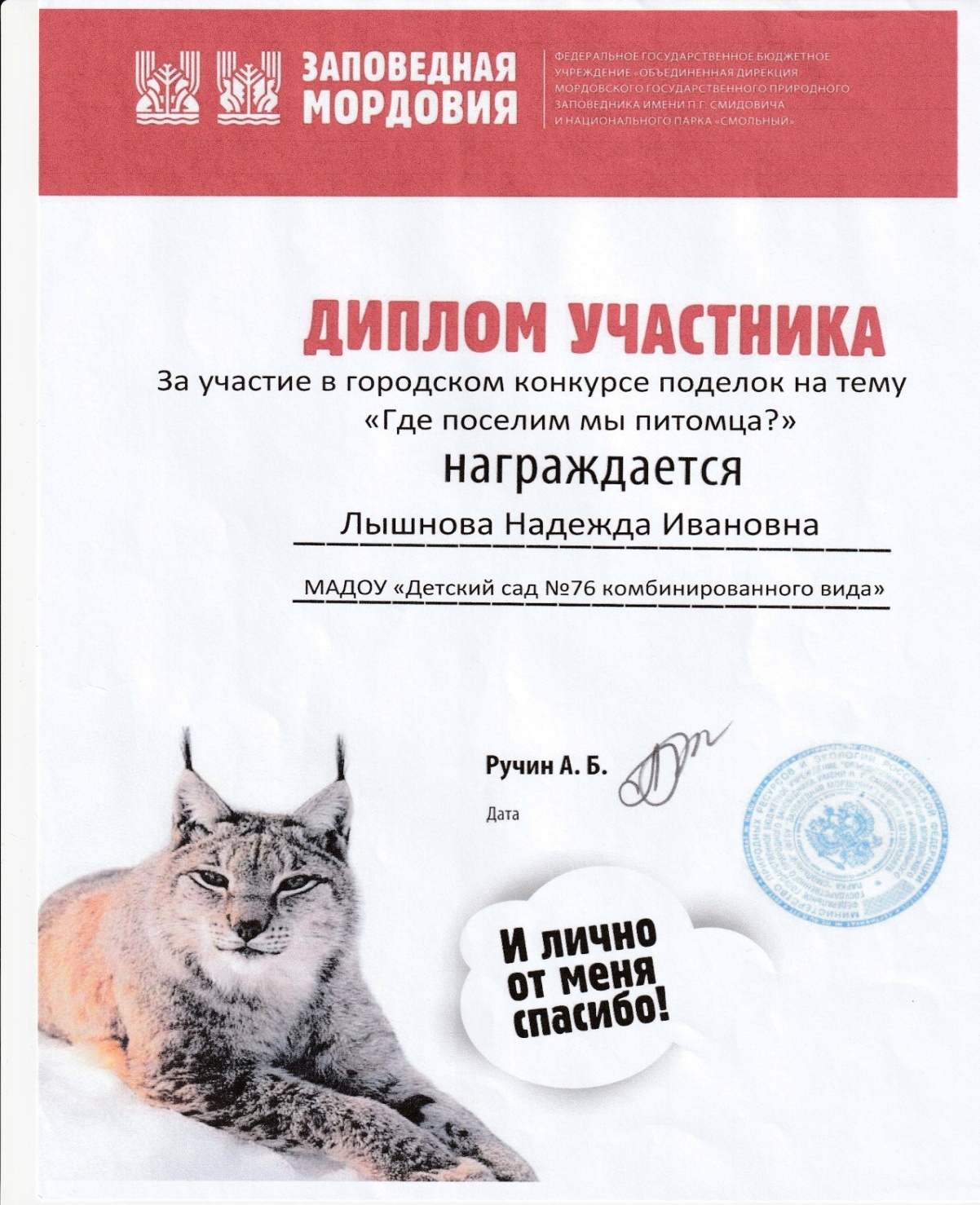 14. Награды и поощрения
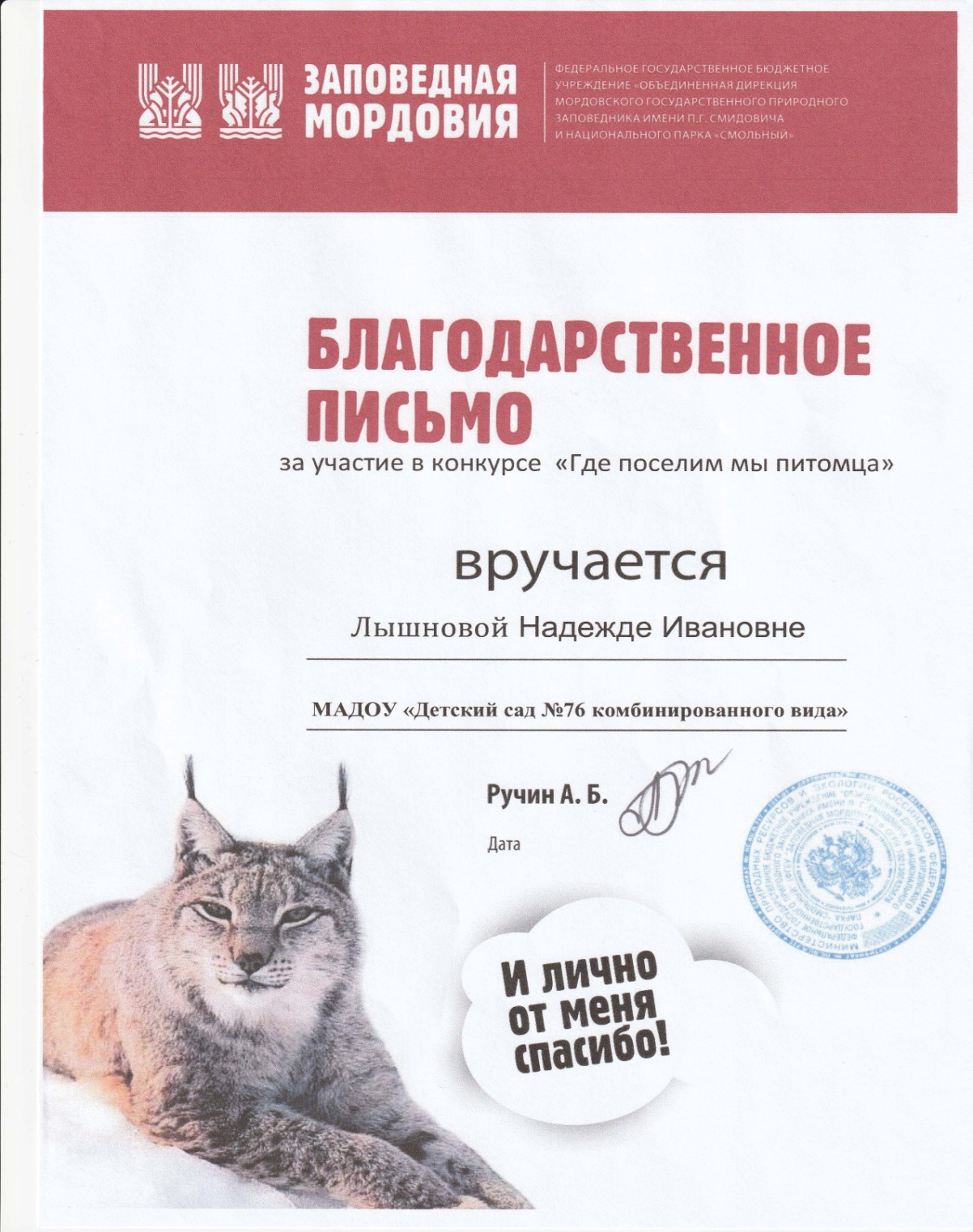 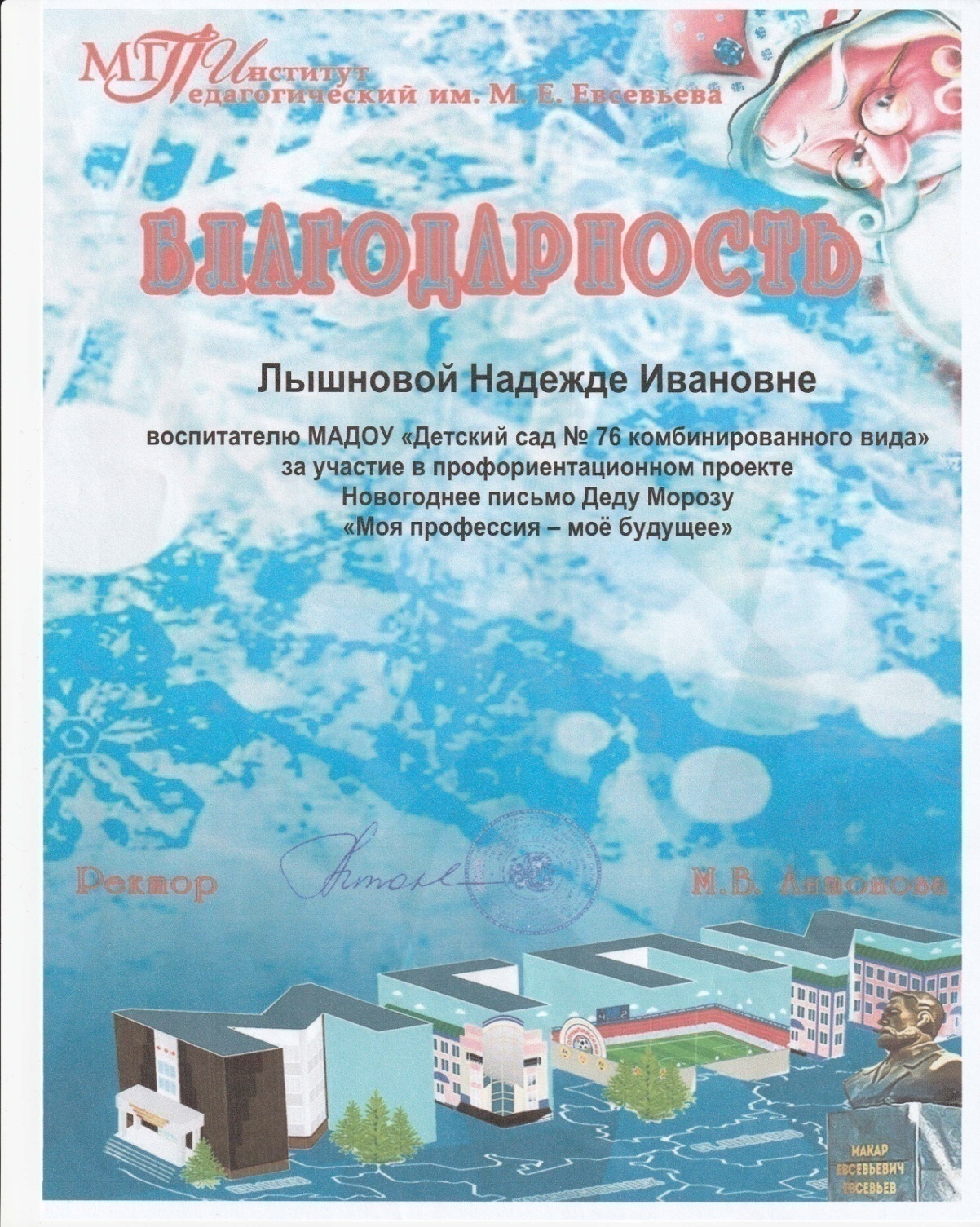 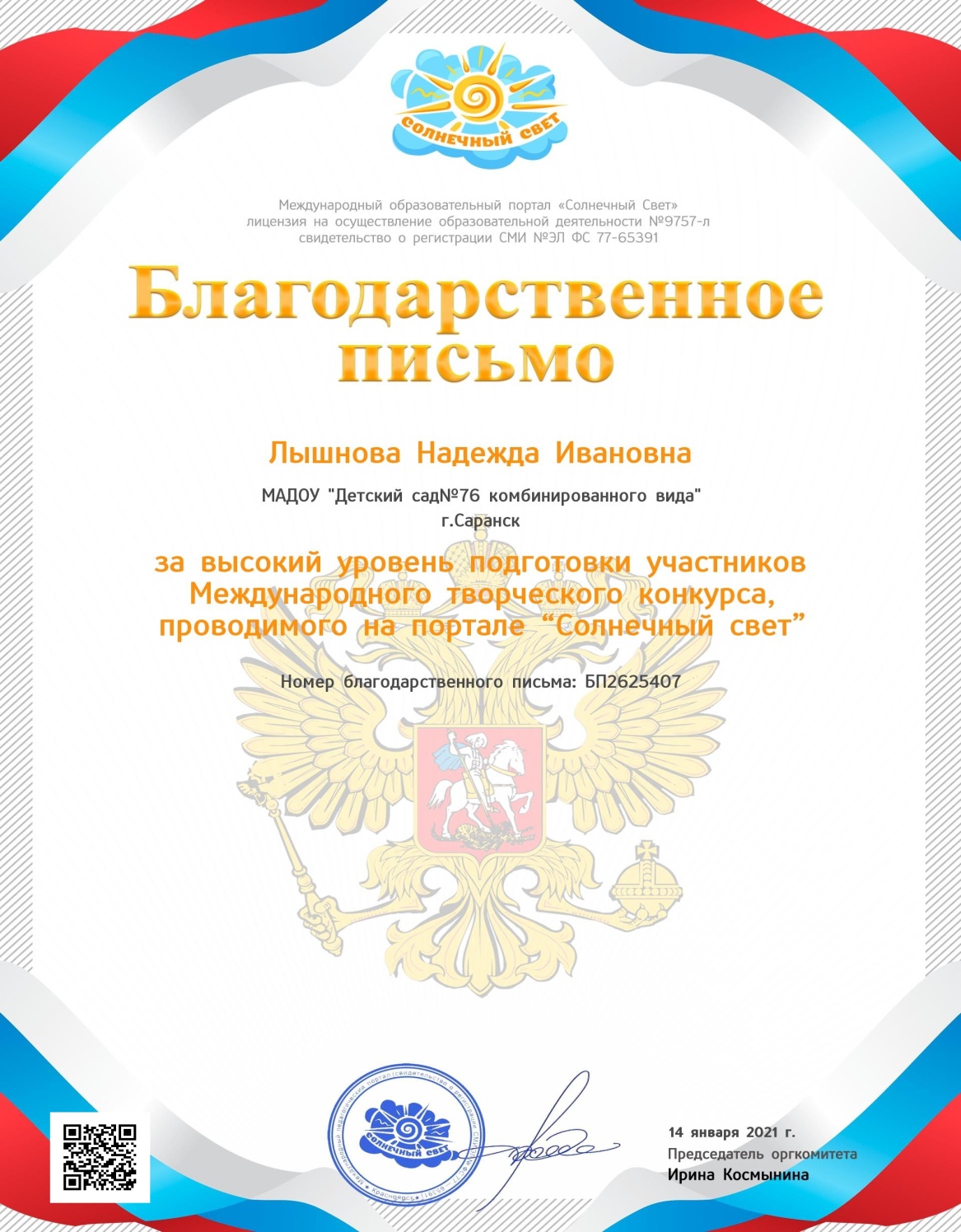 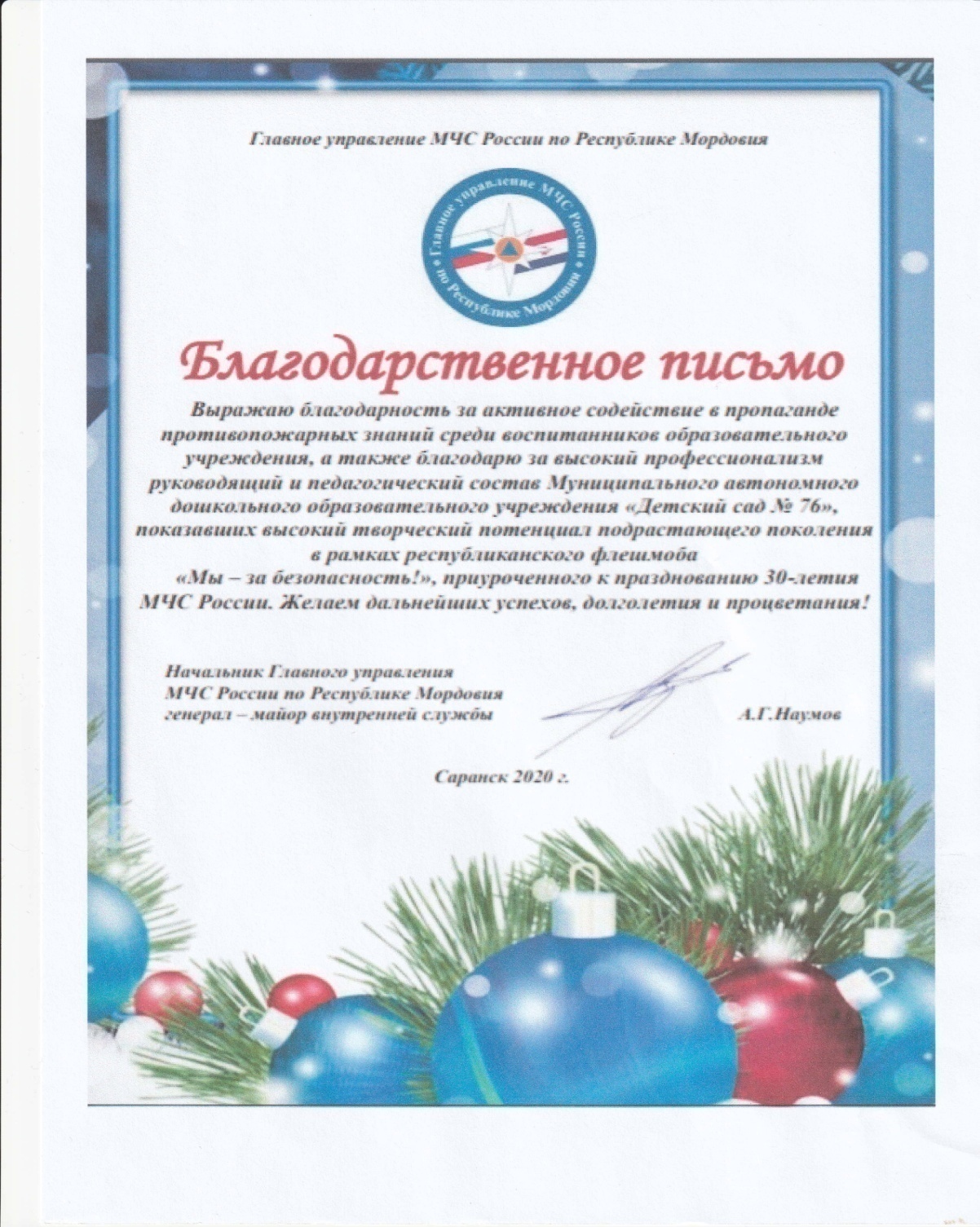 Спасибо за внимание !